Критерии независимой оценки качества условий осуществления образовательной деятельности в 2021 г
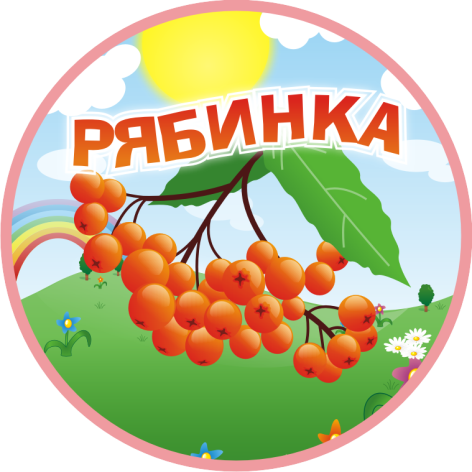 МУНИЦИПАЛЬНОЕ БЮДЖЕТНОЕ ДОШКОЛЬНОЕ ОБРАЗОВАТЕЛЬНОЕ УЧРЕЖДЕНИЕ КОМБИНИРОВАННОГО ВИДА ДЕТСКИЙ САД № 21 «РЯБИНКА»
Открытость и доступность информации об образовательной организации 1. Соответствие информации о деятельности образовательной организации, размещенной на информационных стендах, ее содержанию и порядку (форме), установленных нормативными правовыми актами.
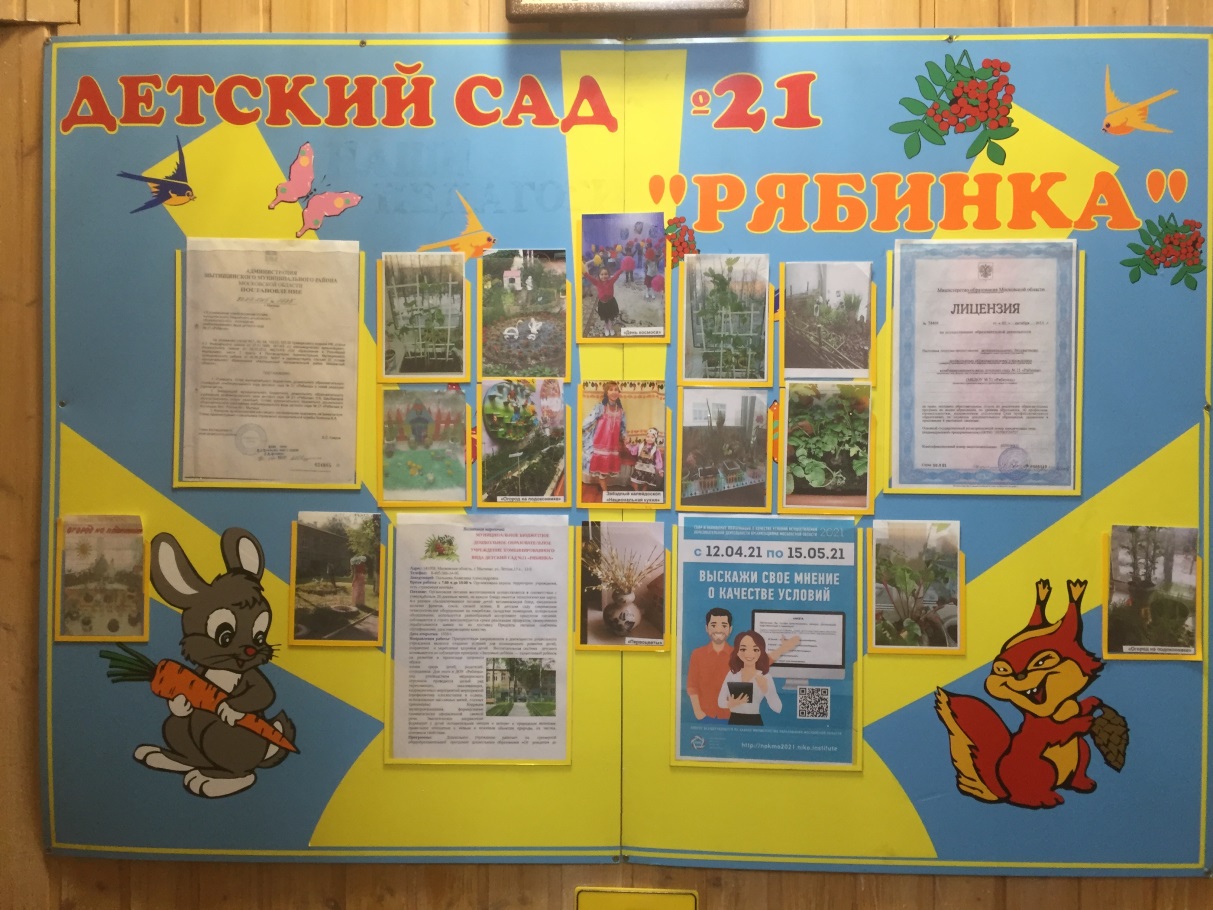 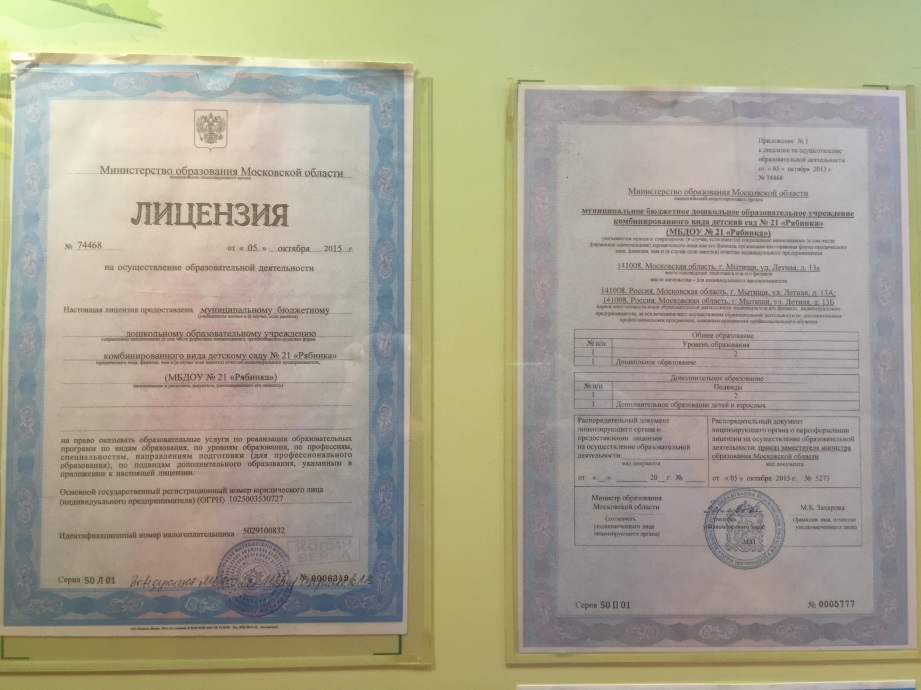 Информация о порядке приема на обучение
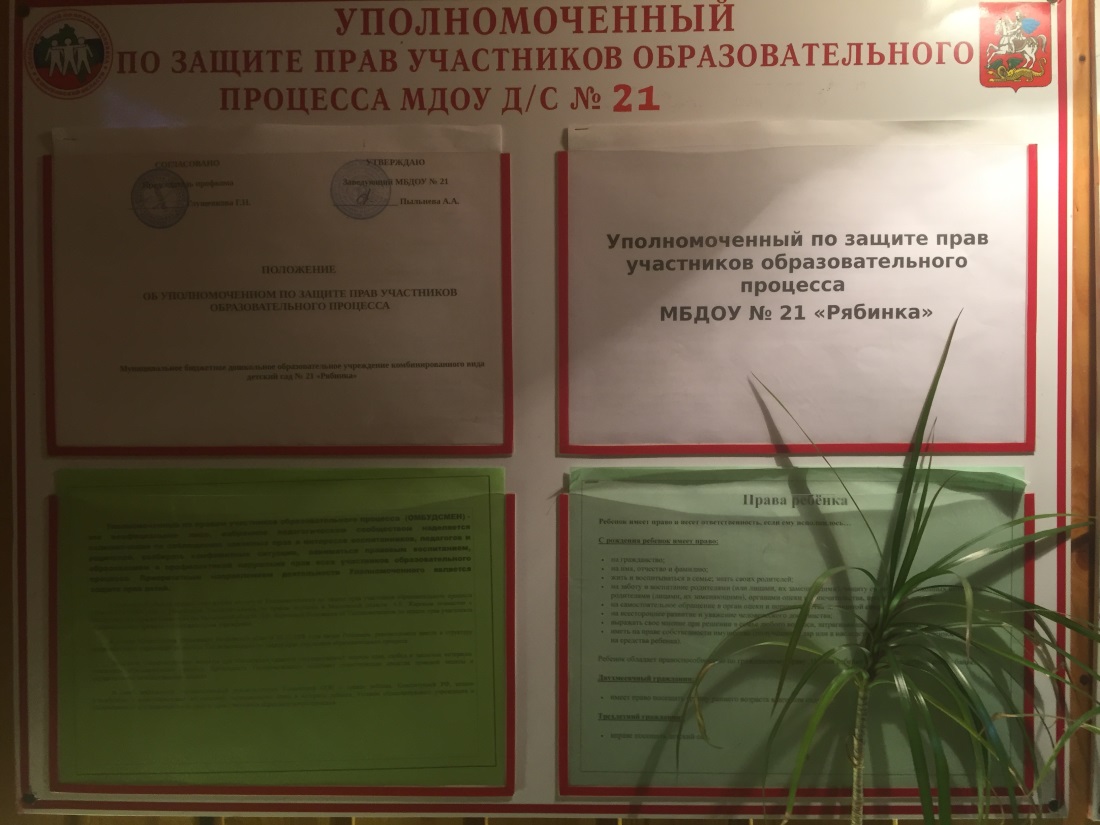 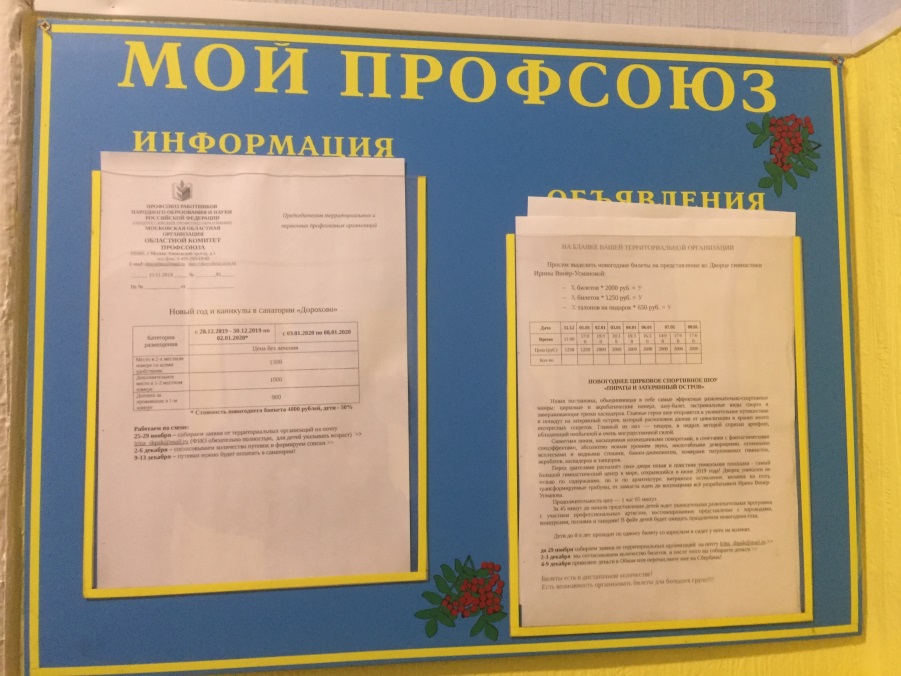 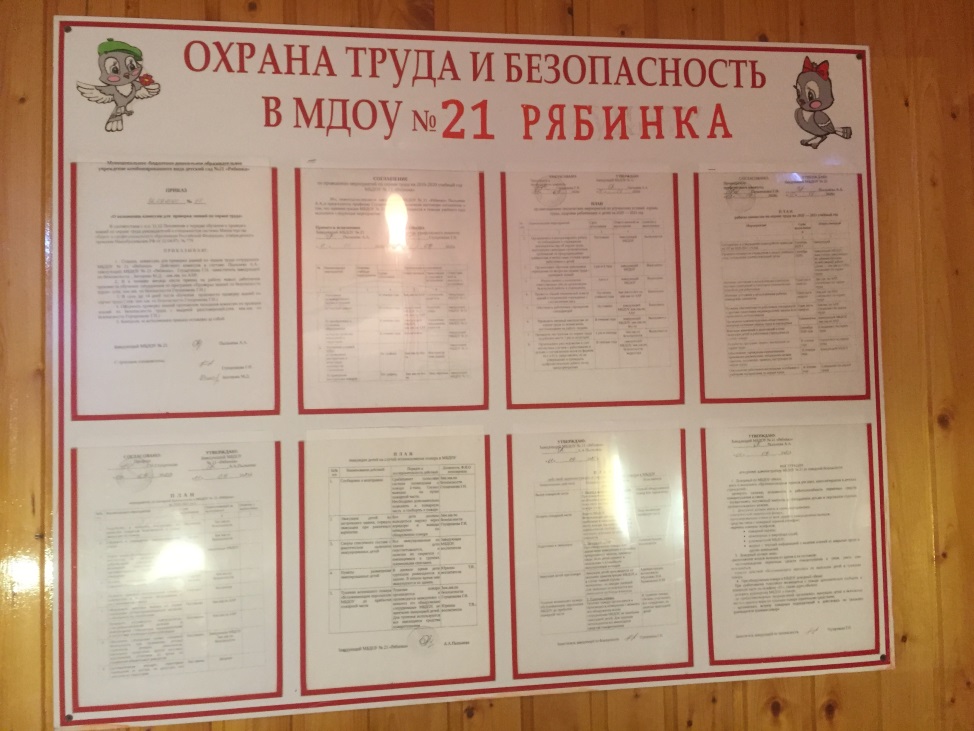 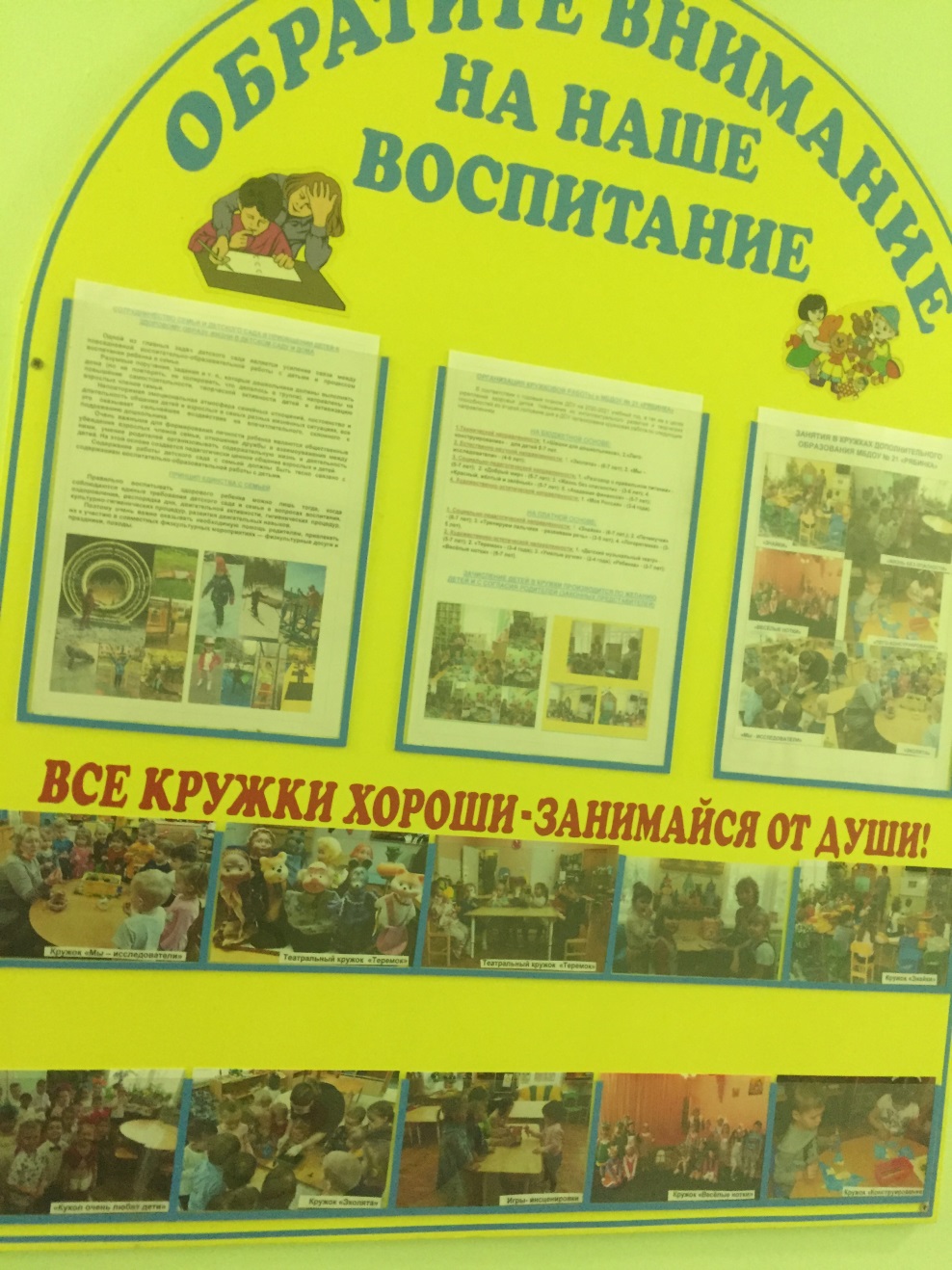 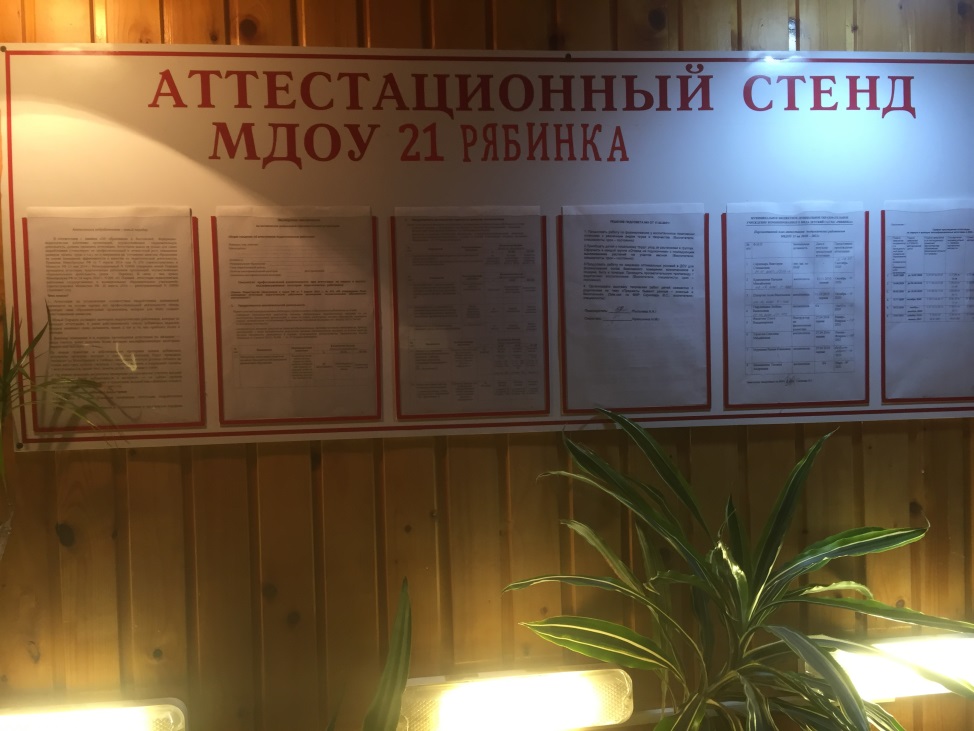 Методический кабинет
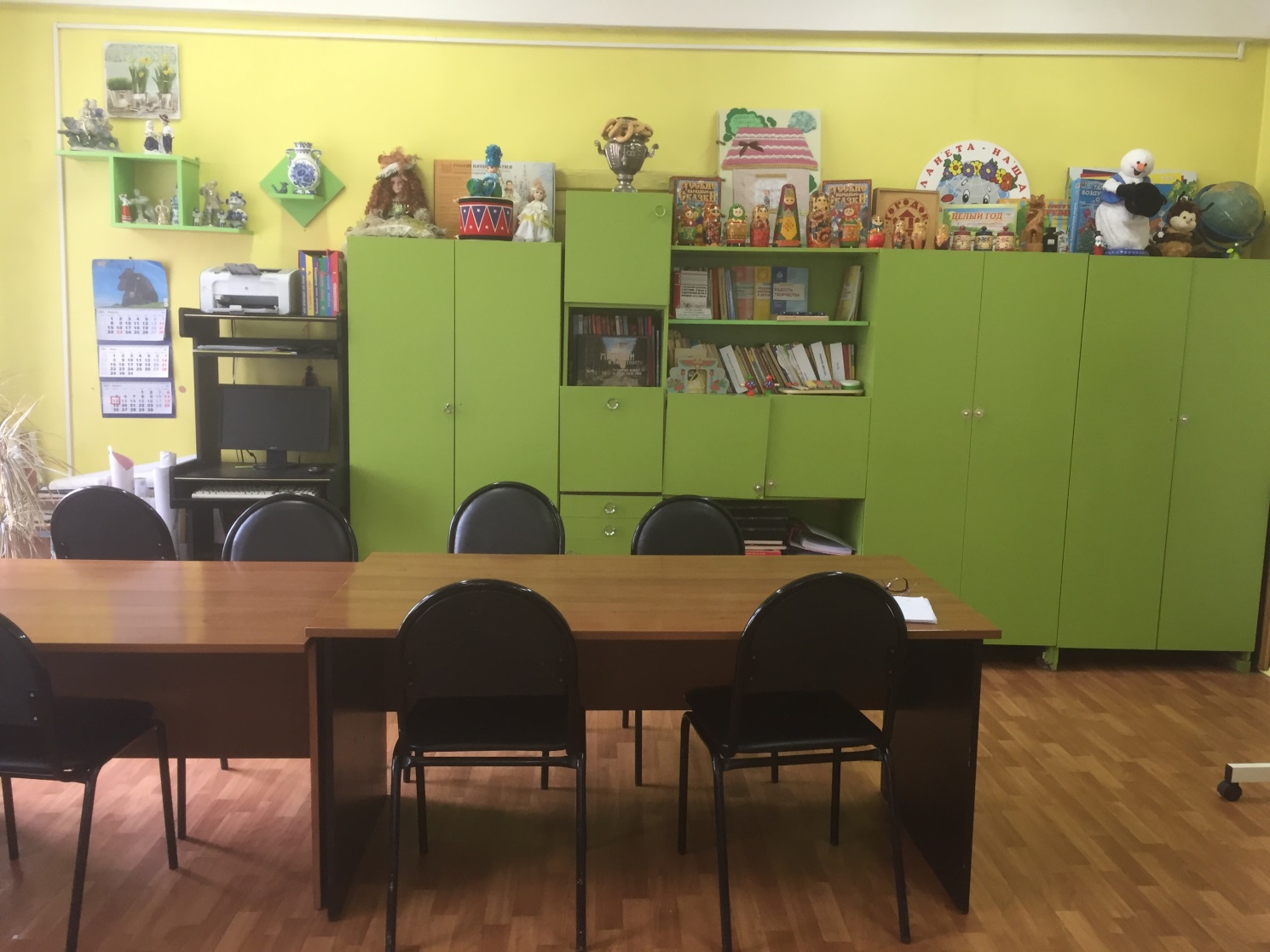 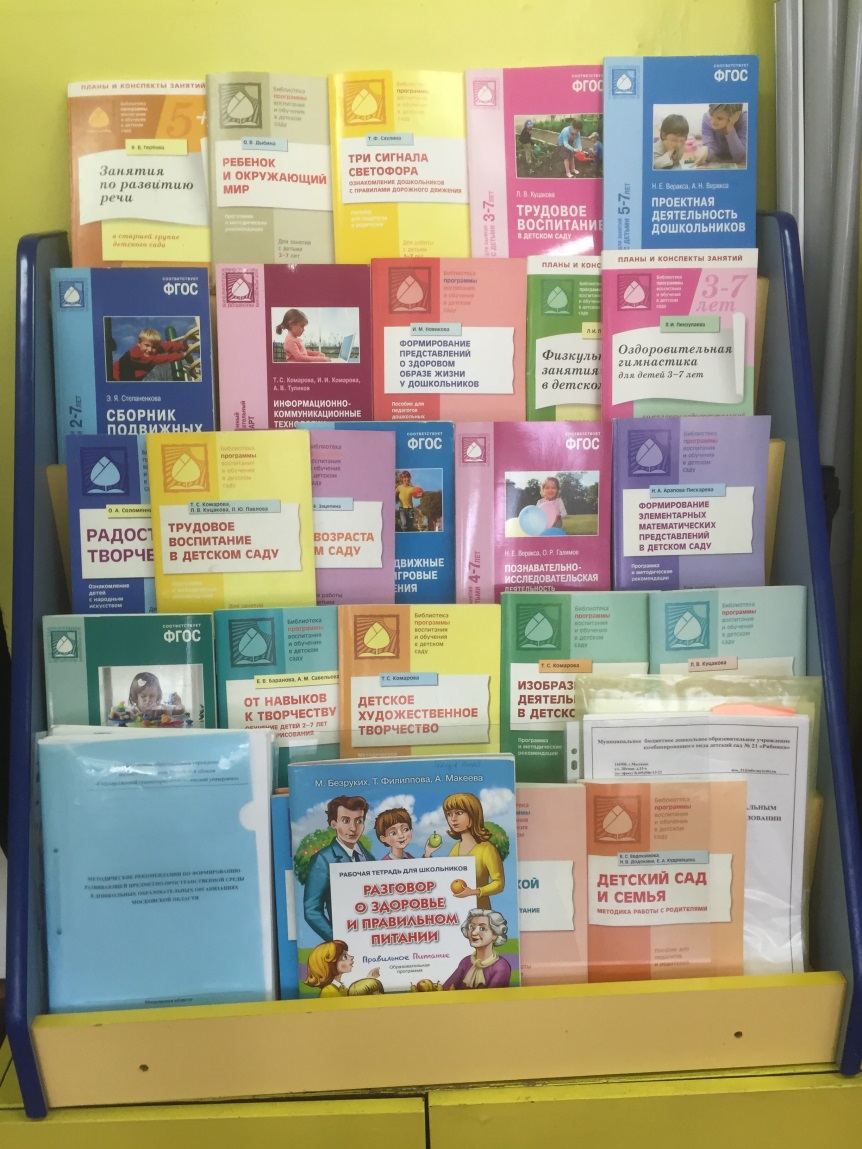 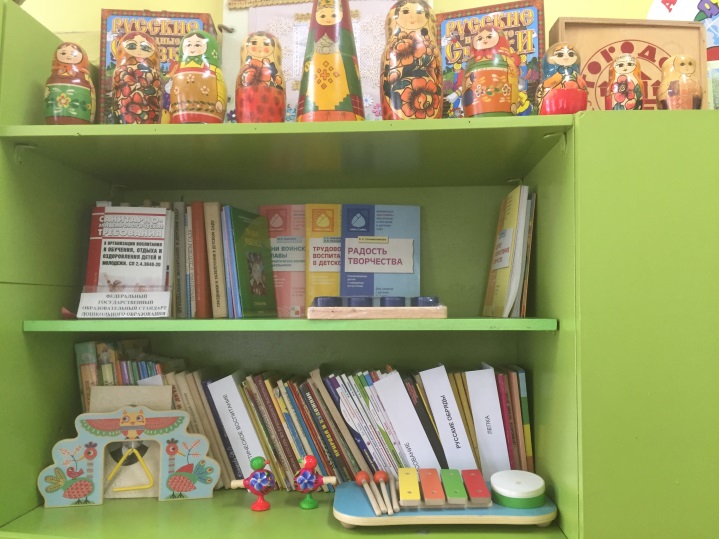 Логопедический кабинет
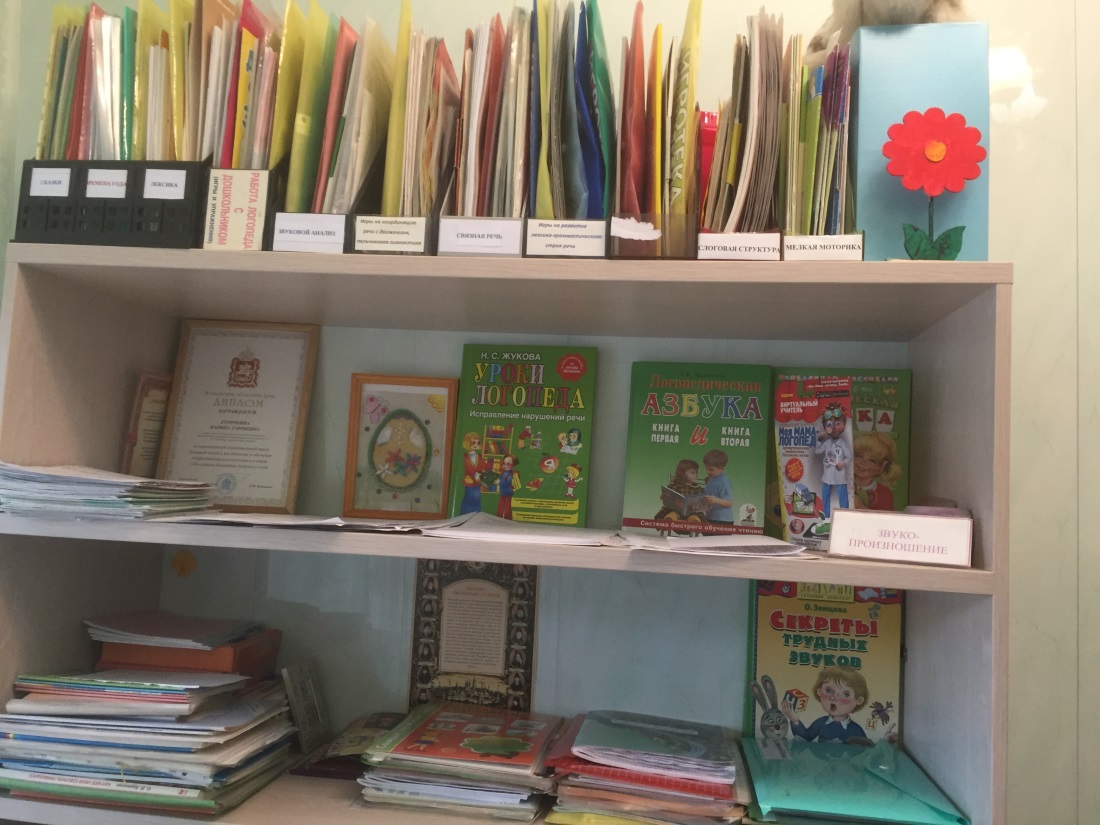 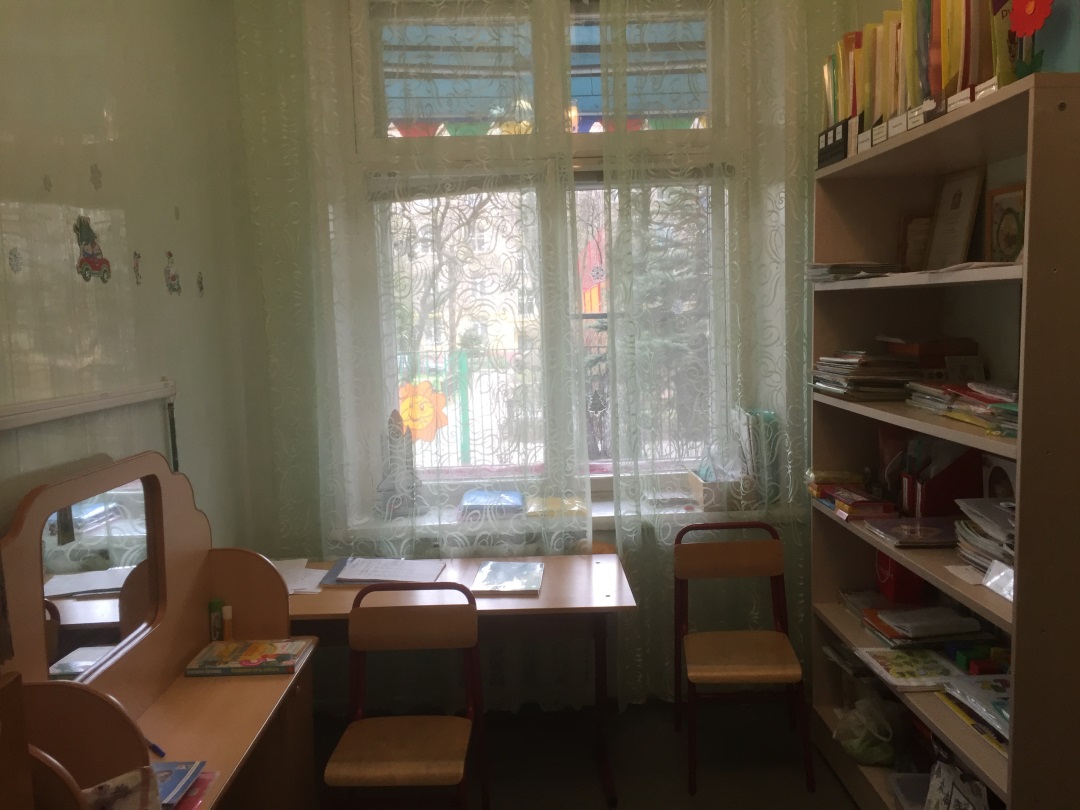 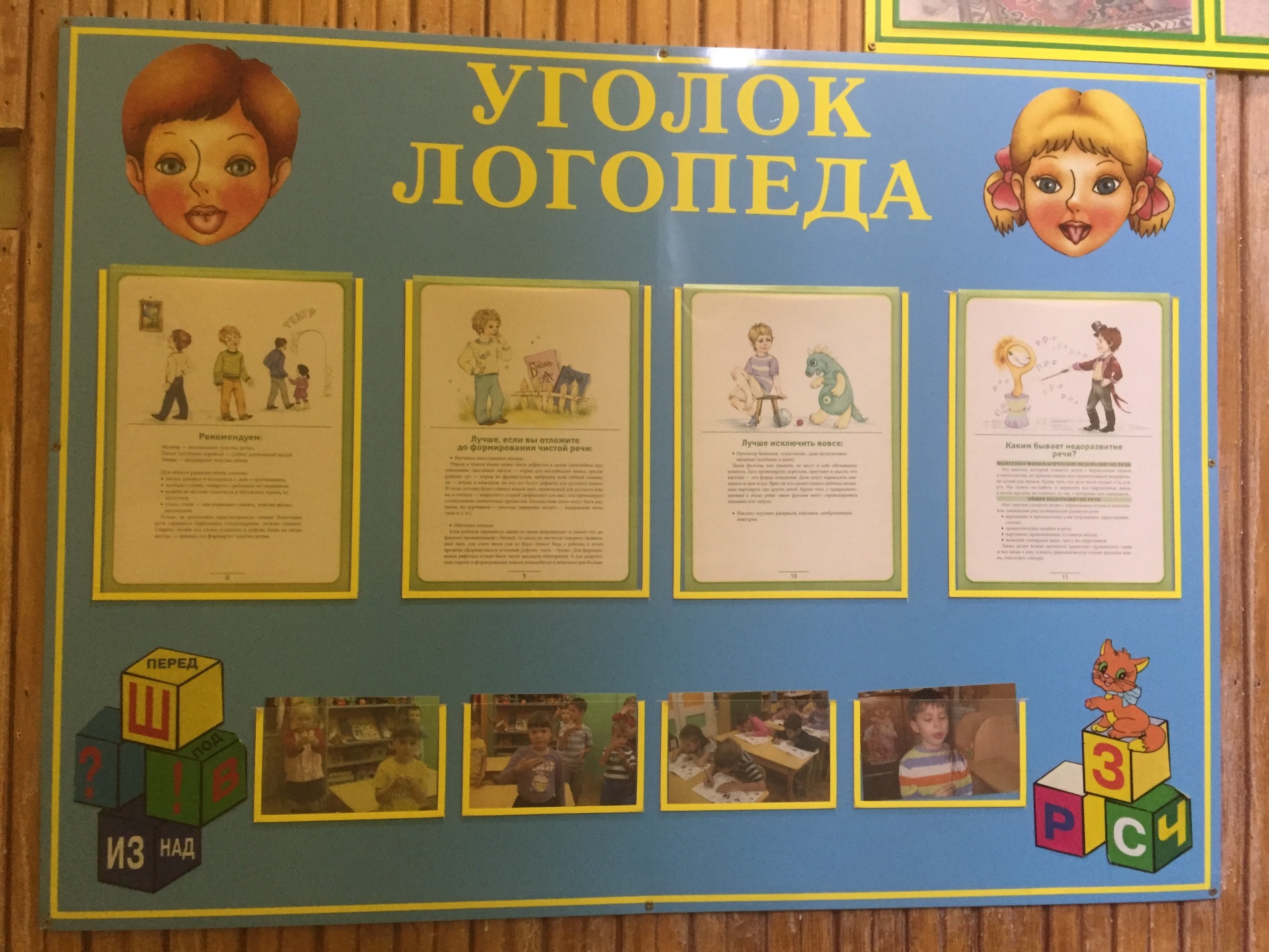 Стенд инструктора по физической культуре
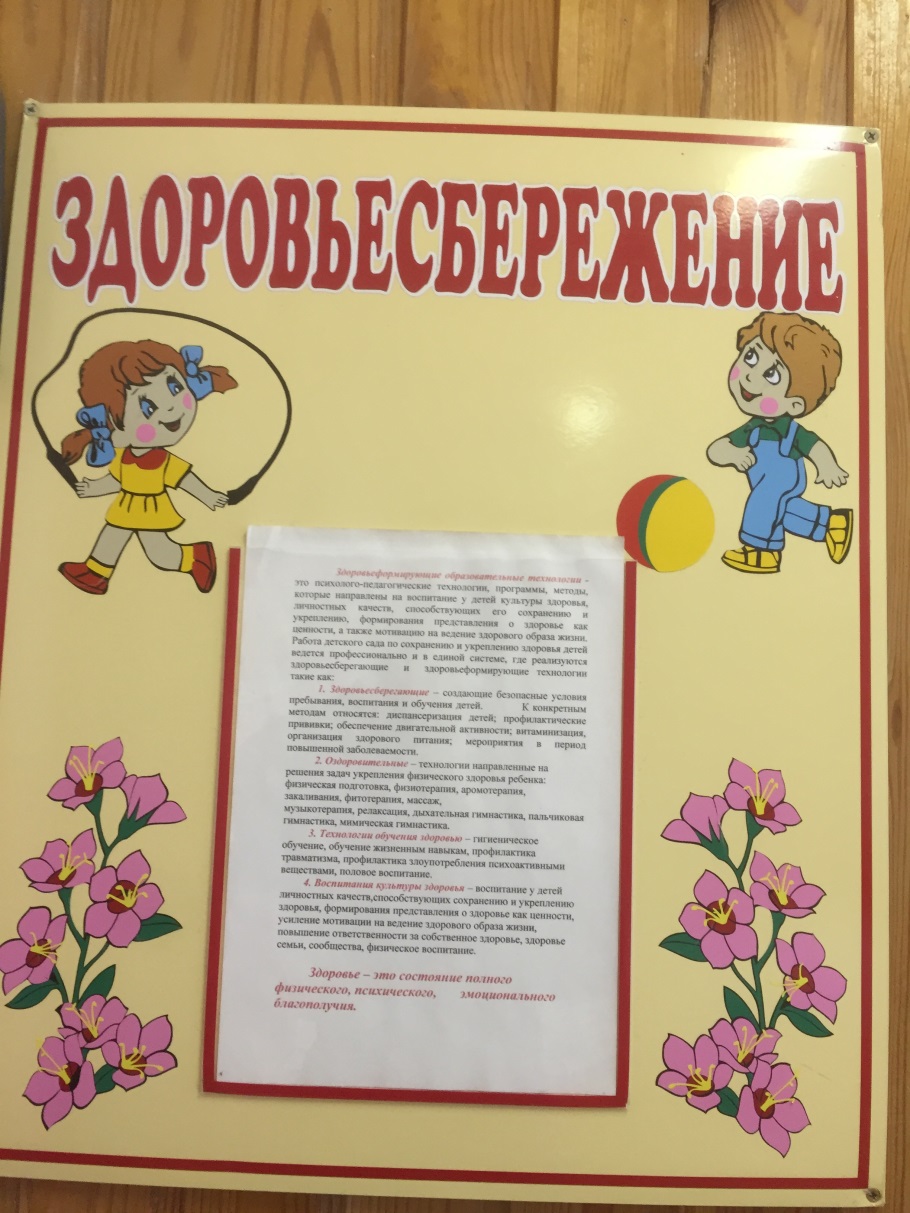 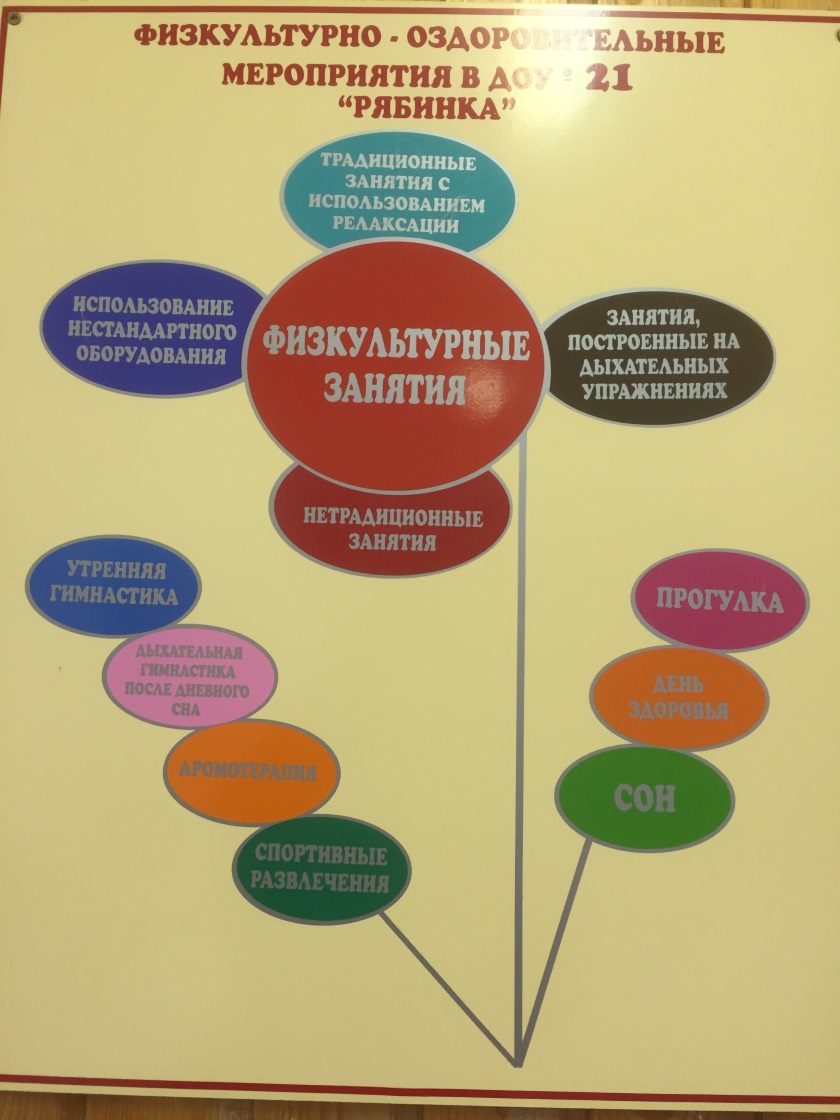 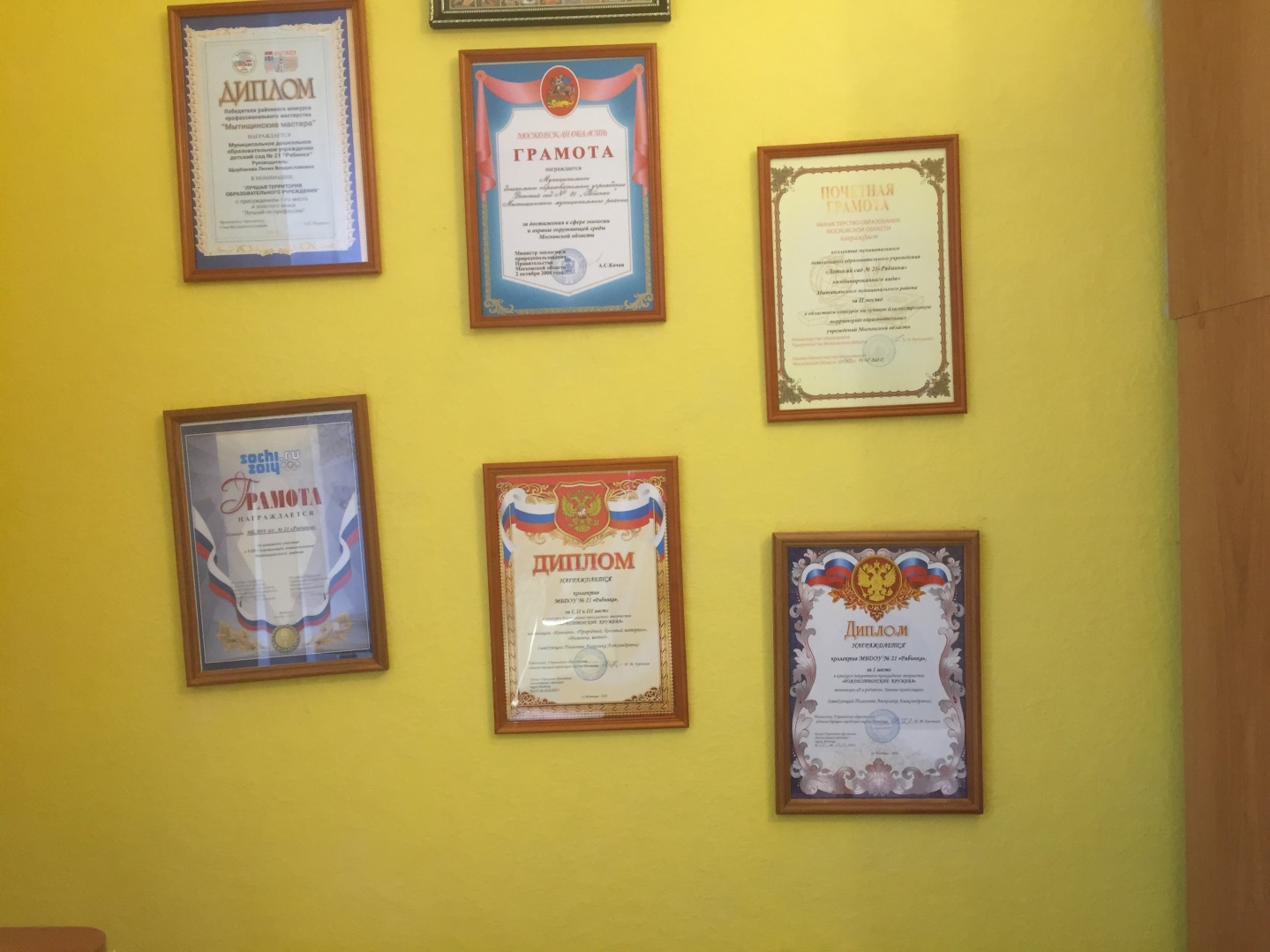 Наши достижения
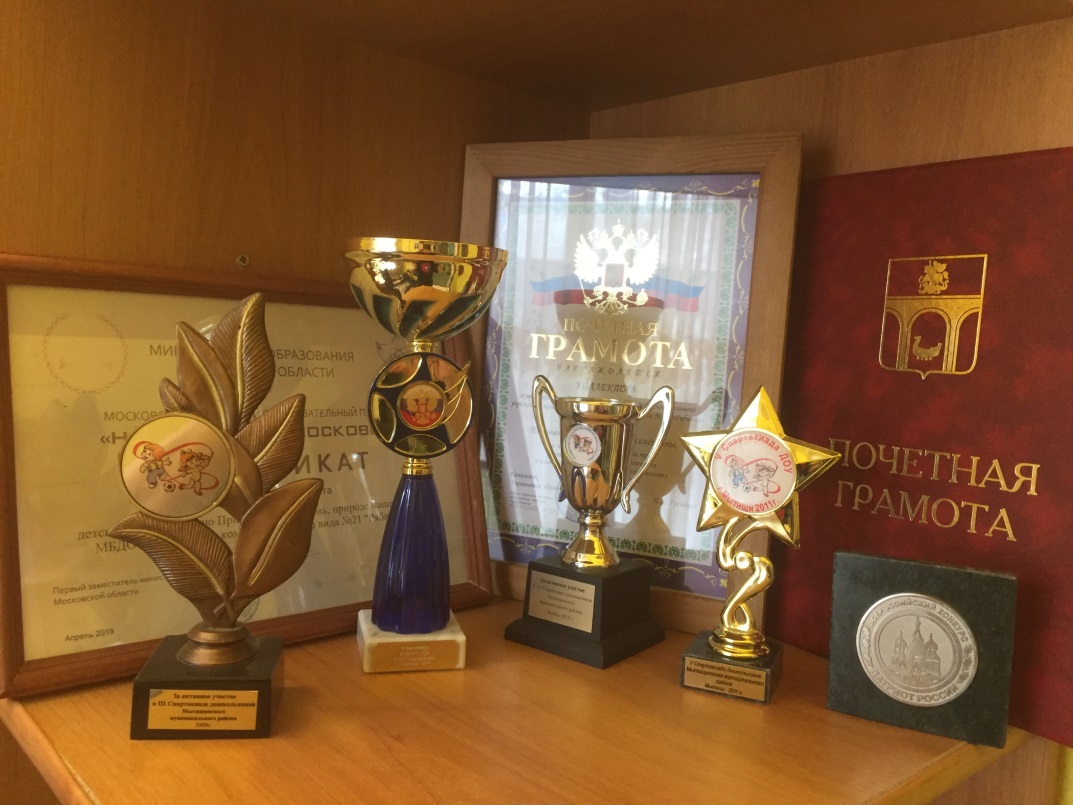 Стенд «Права ребенка»
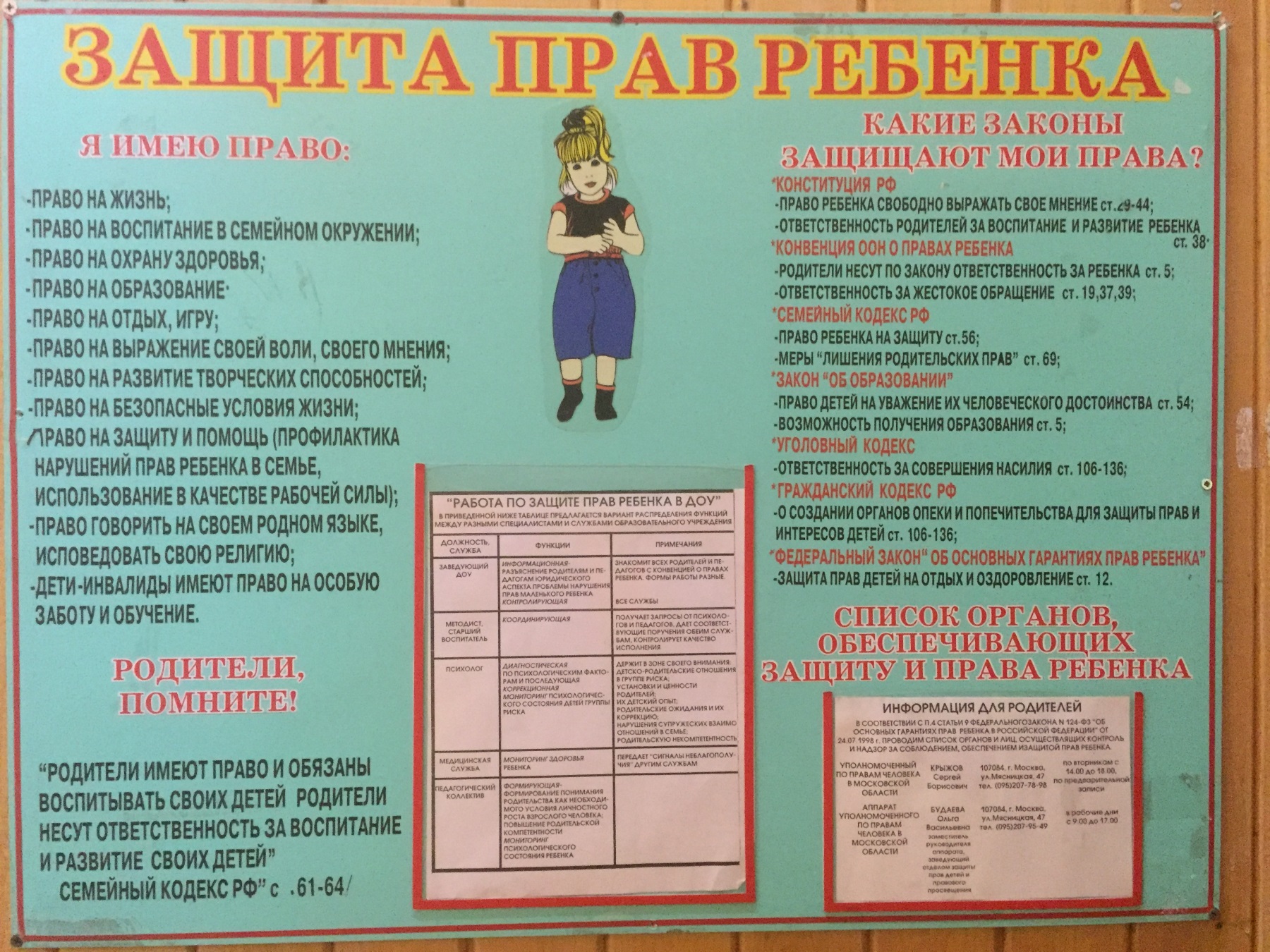 Стенды « Безопасность»
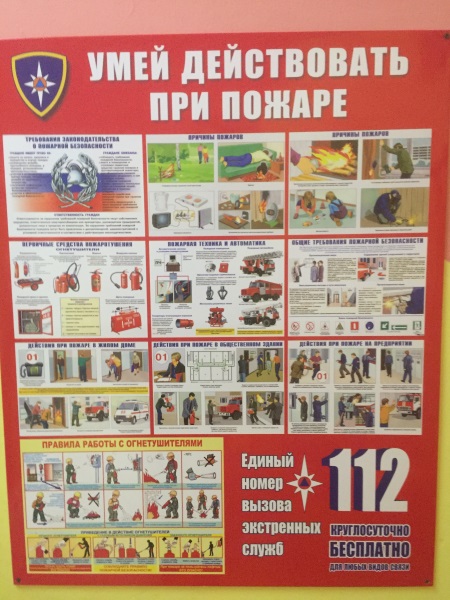 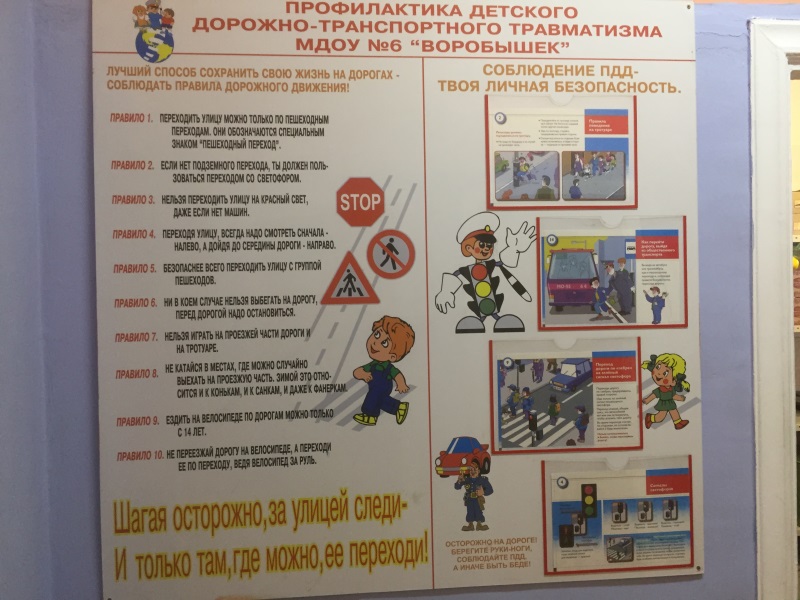 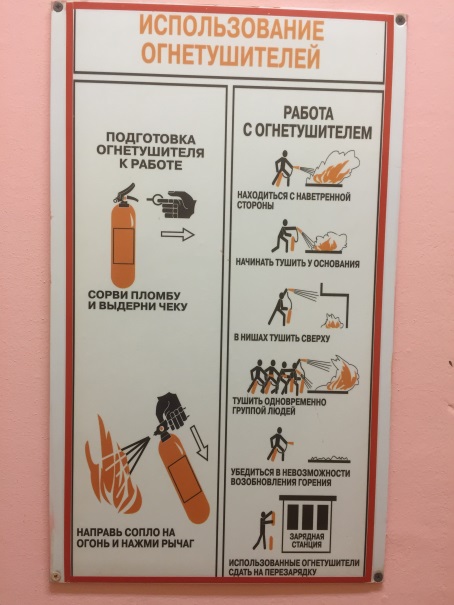 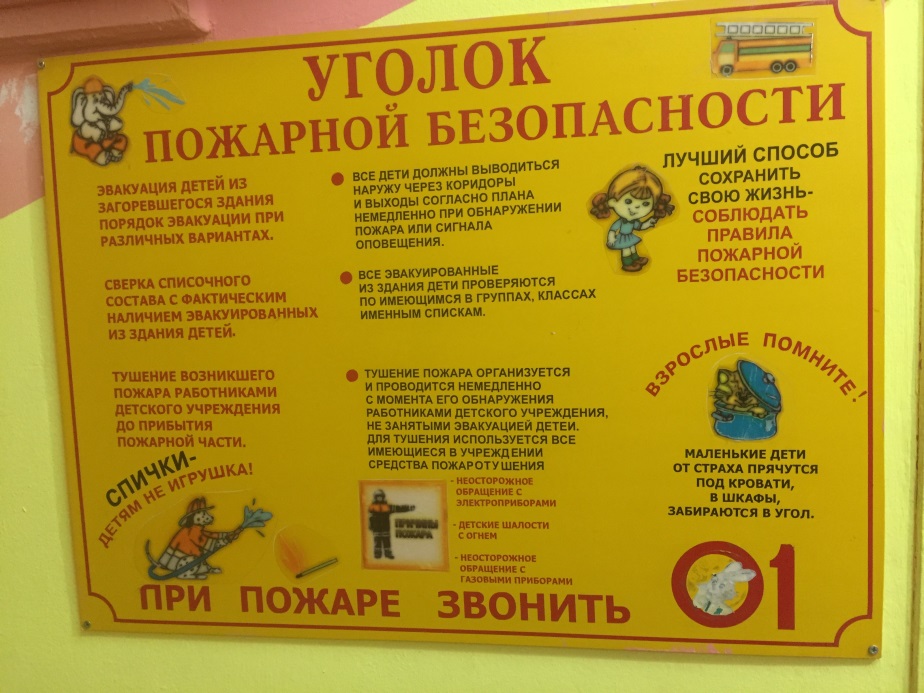 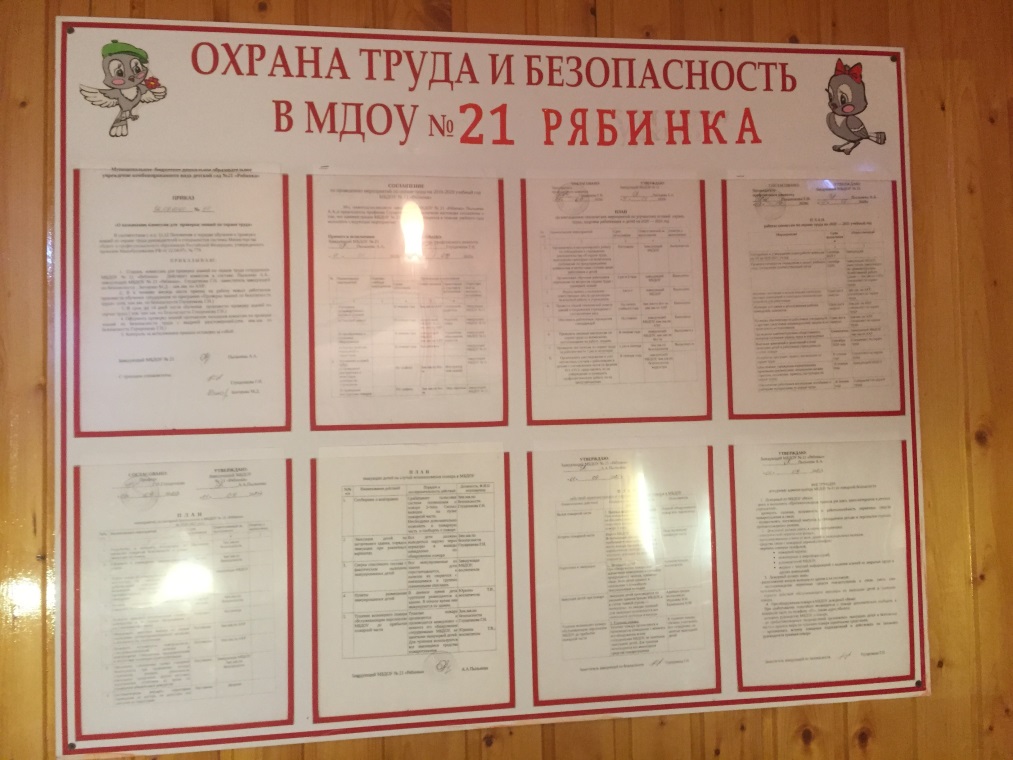 Стенд «Информация для родителей»
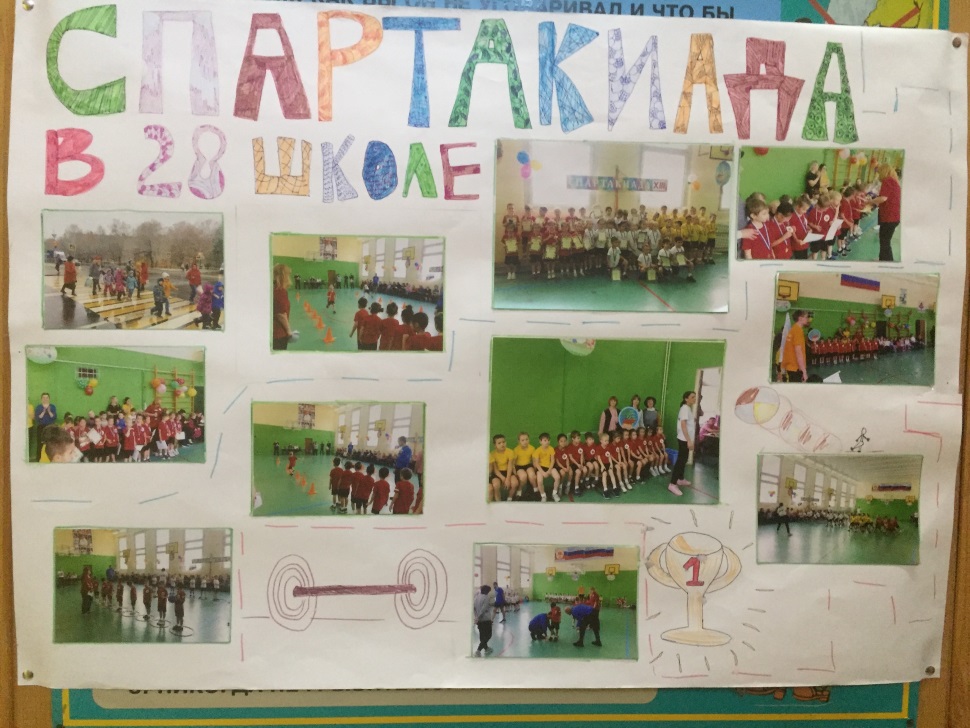 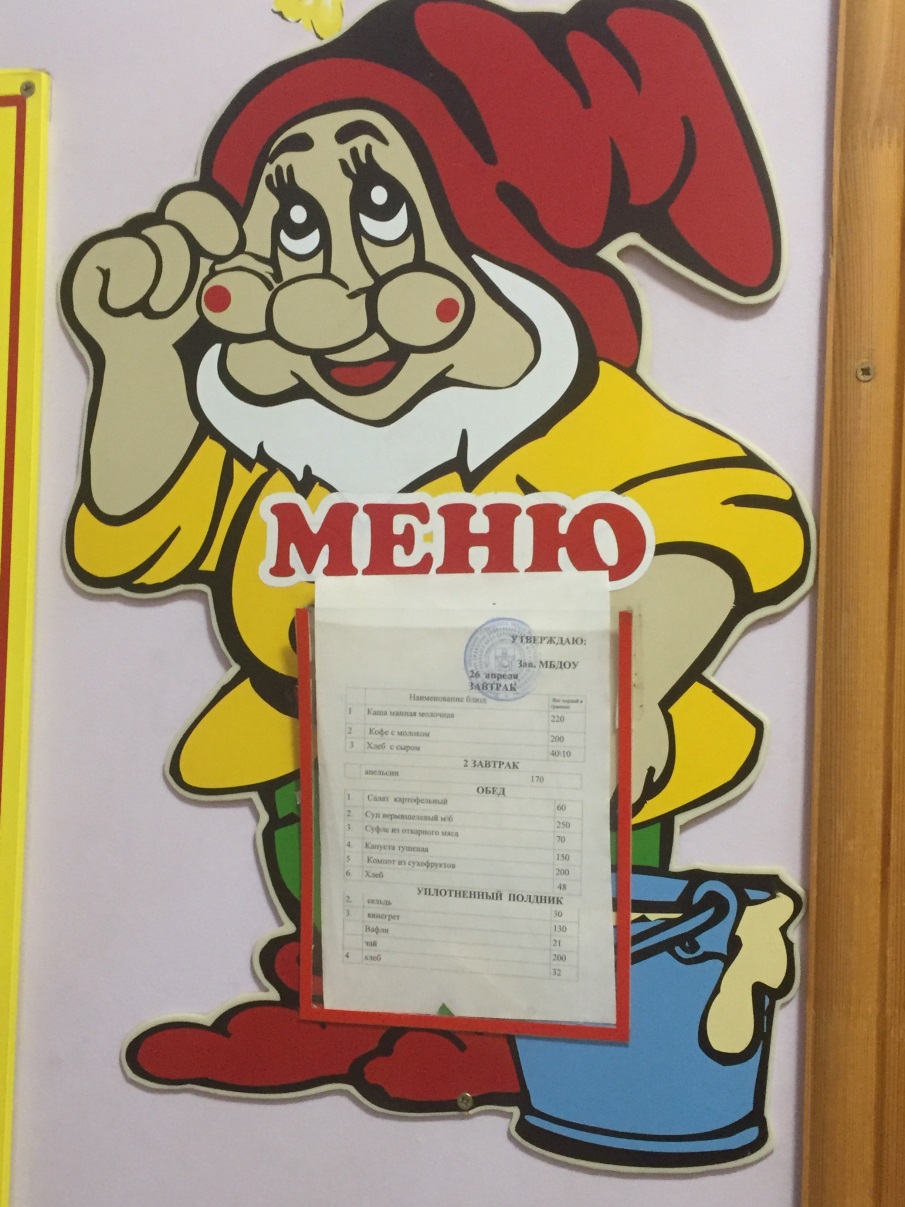 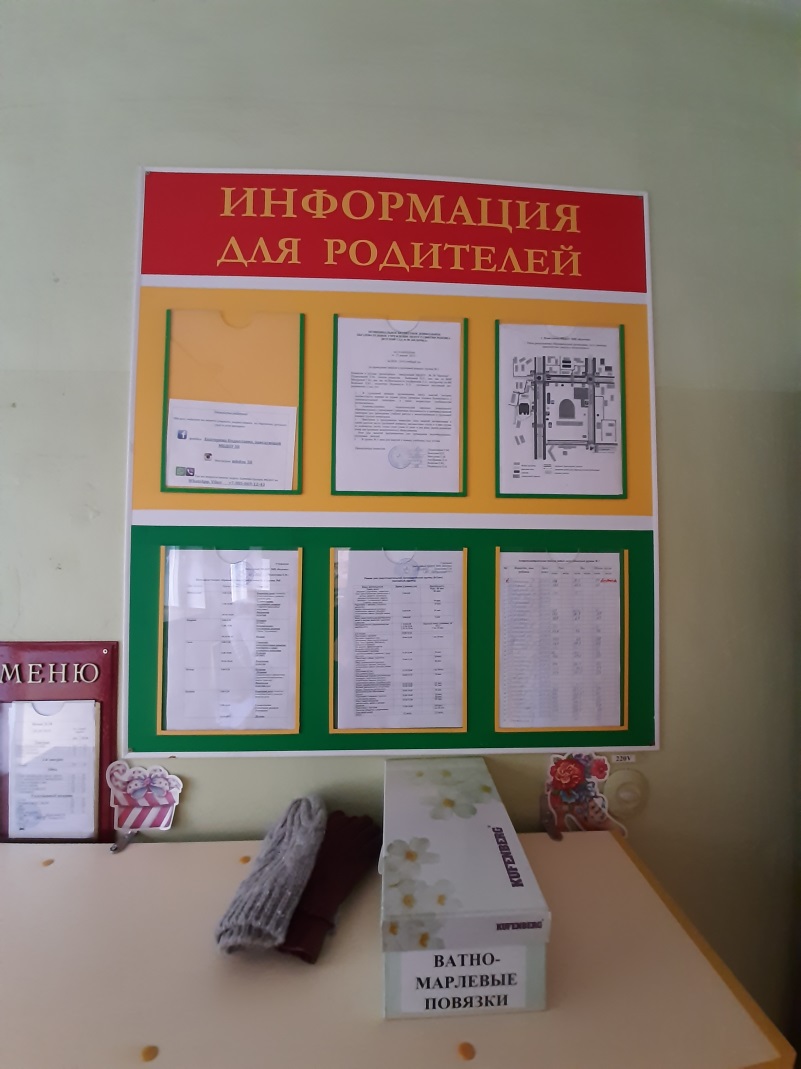 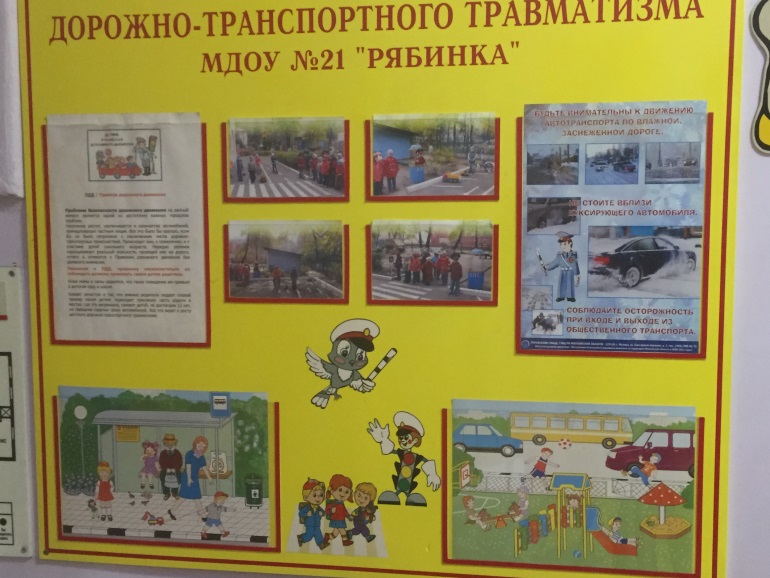 Стенды «О питании»
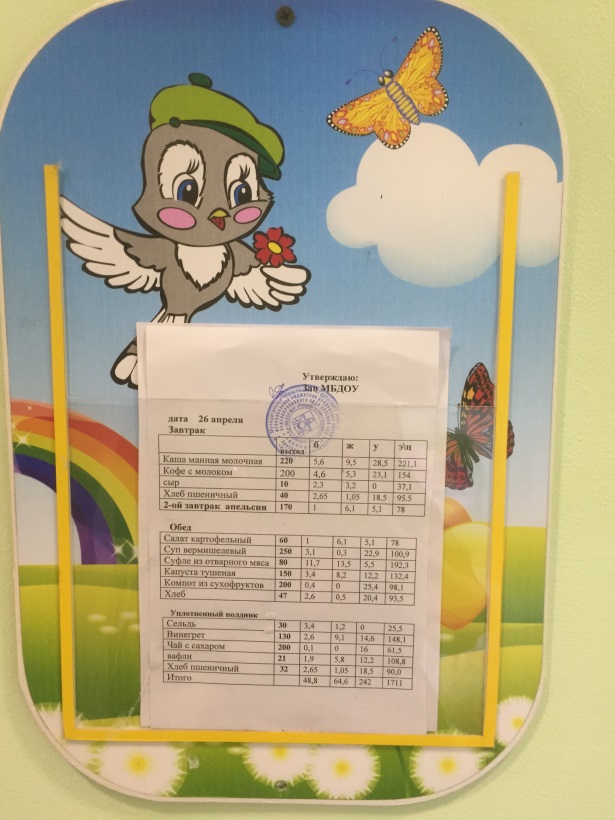 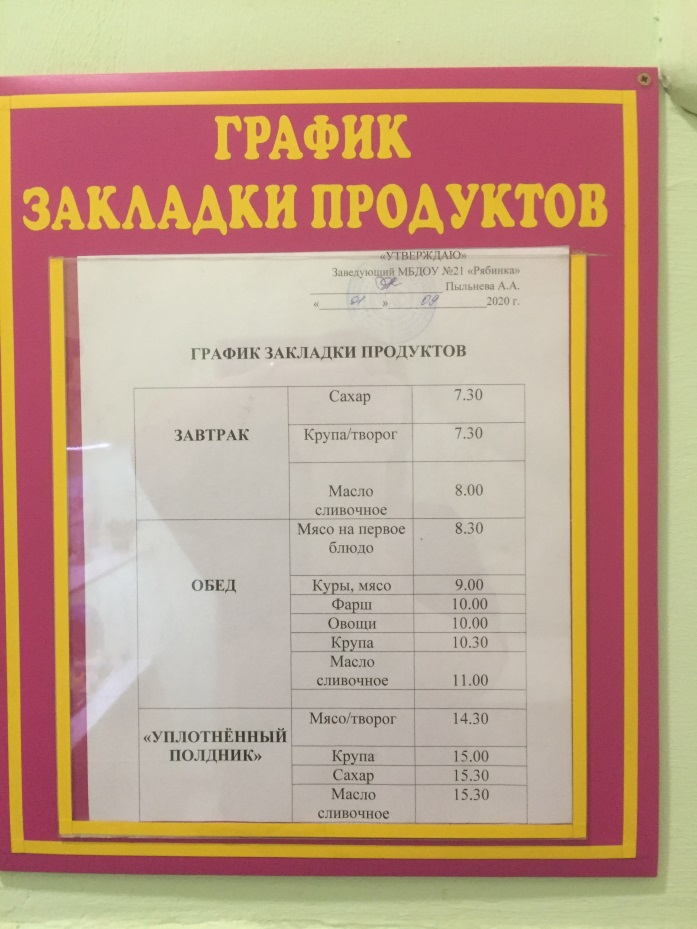 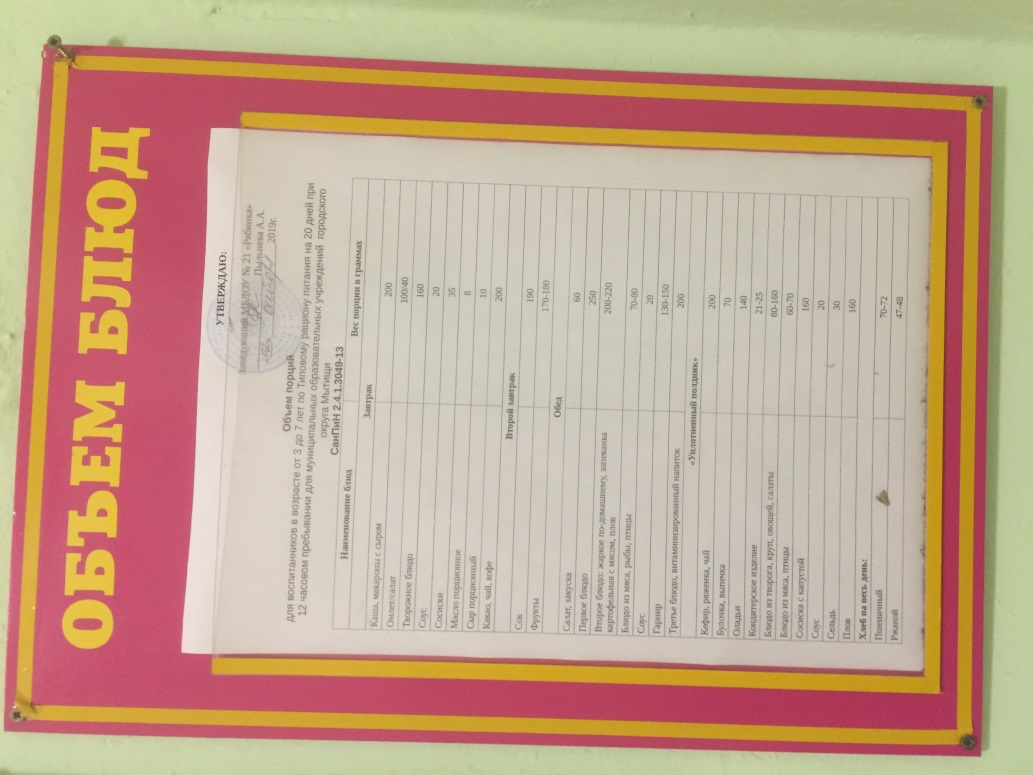 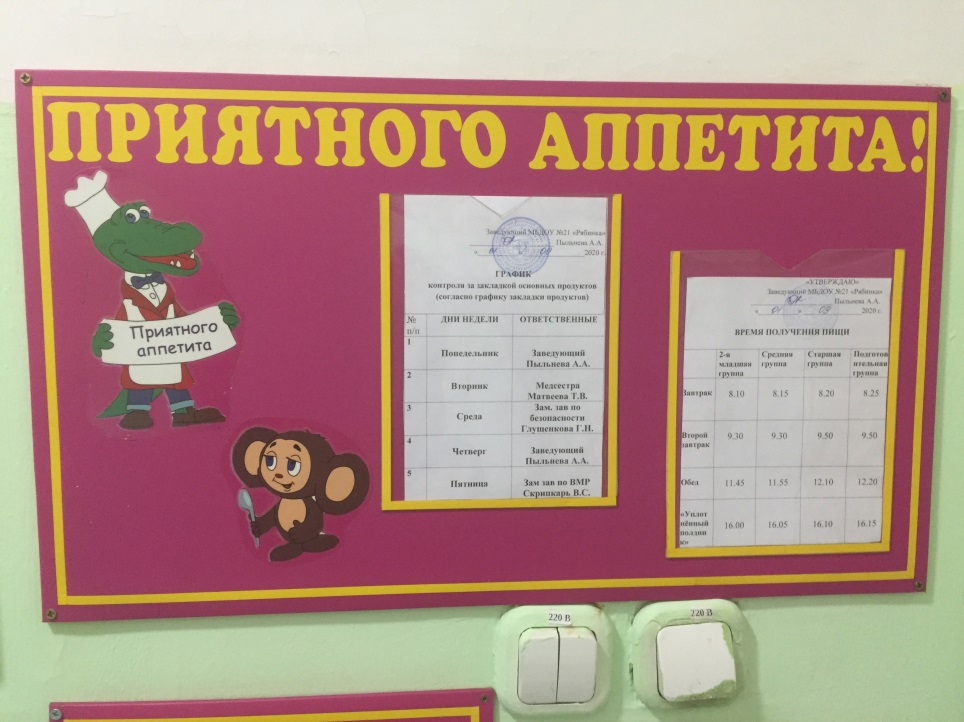 2. Соответствие информации о деятельности образовательной организации, размещенной на официальном сайте, ее содержанию и порядку (форме), установленным нормативными правовыми актами.
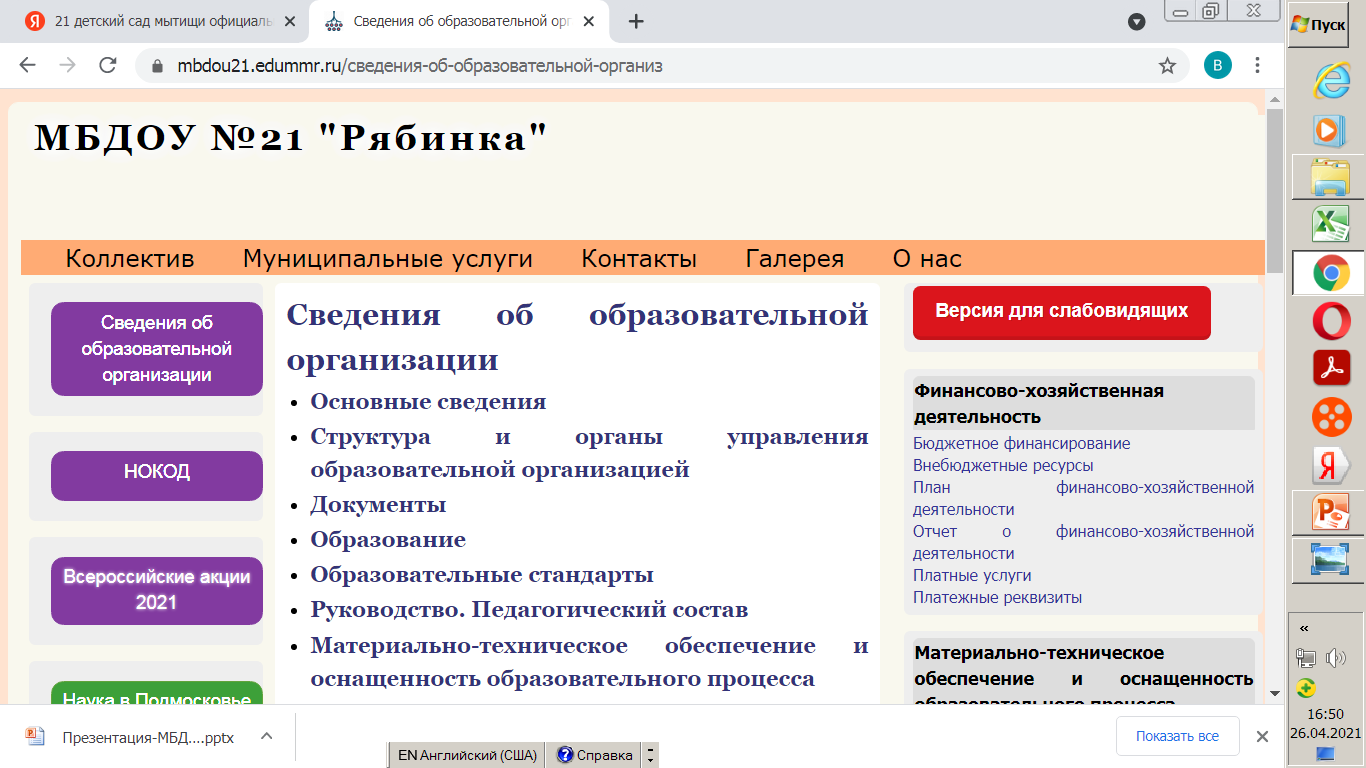 https://mbdou21.edummr.ru/
Соответствие информации о деятельности образовательной организации, размещенной на официальном сайте, ее содержанию и порядку (форме), установленным нормативными правовыми актами.
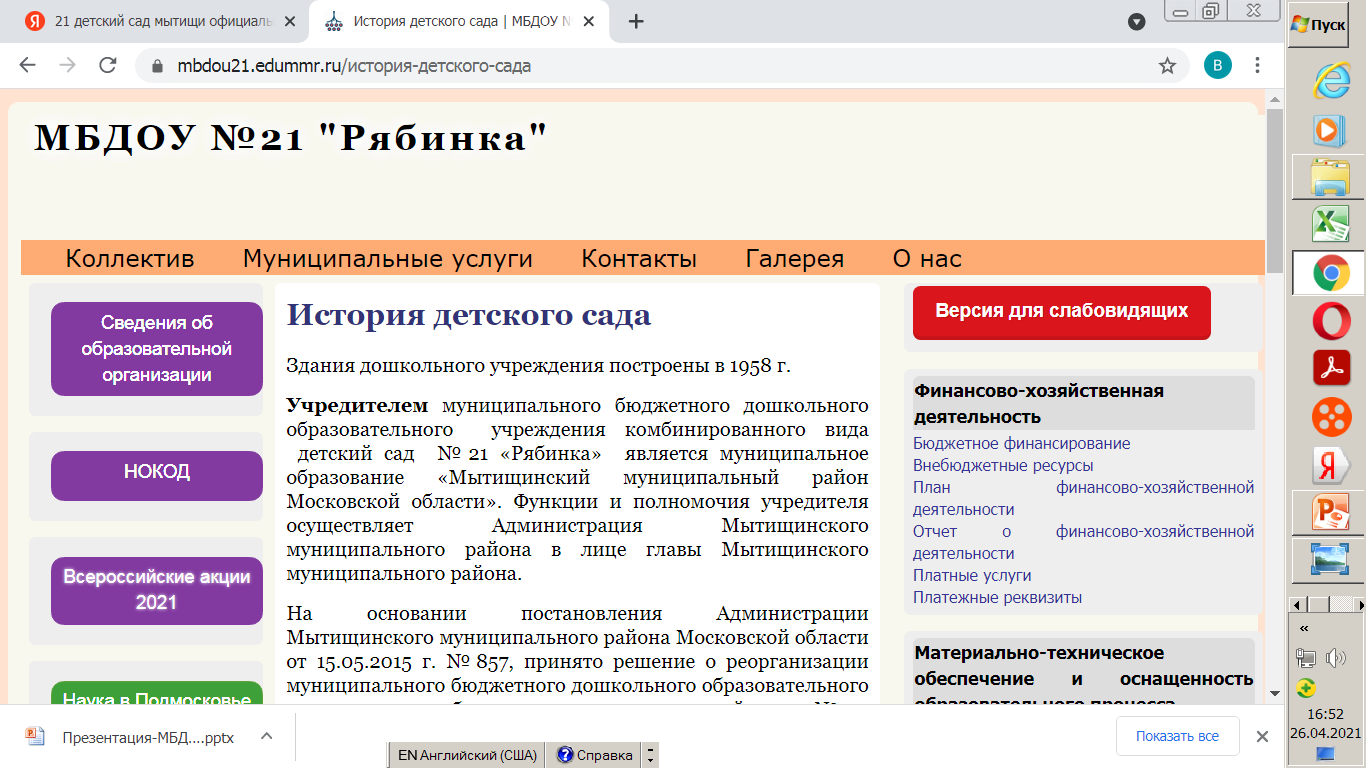 https://mbdou21.edummr.ru
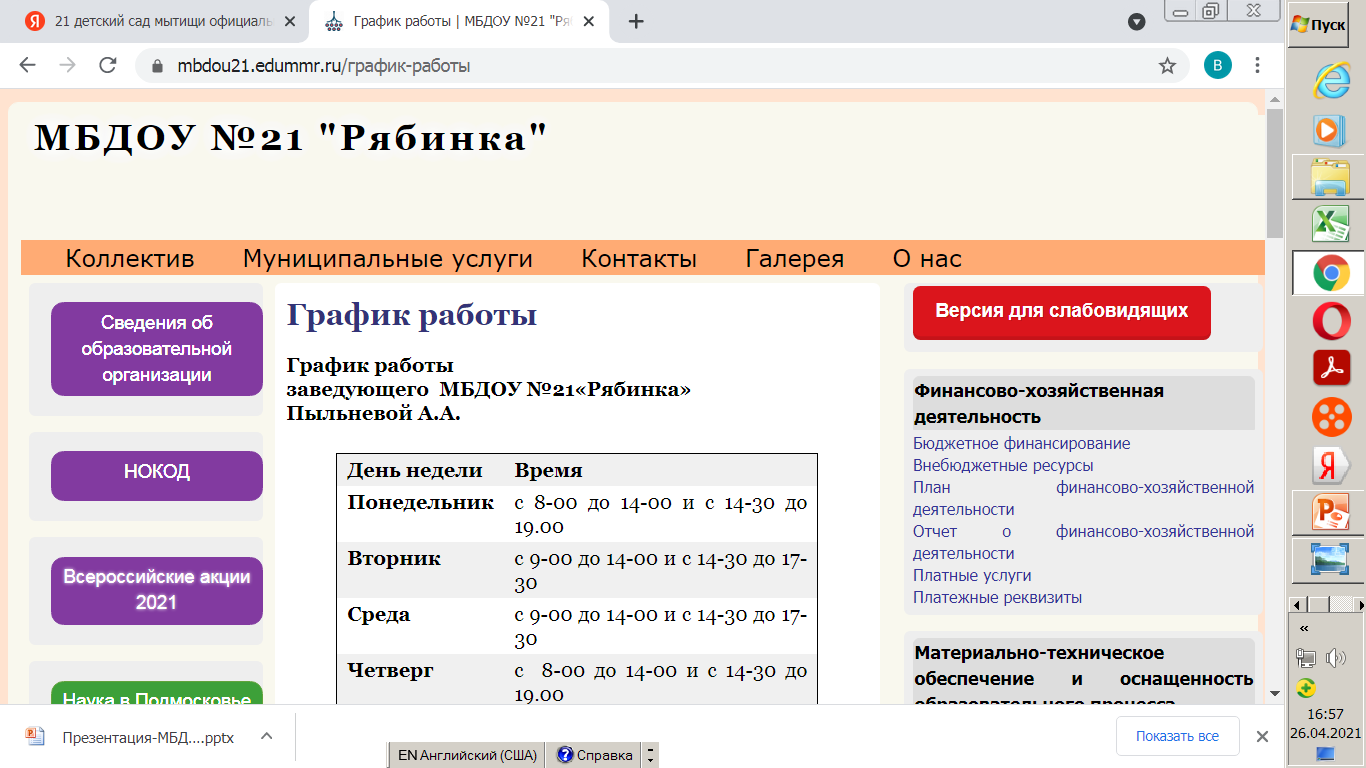 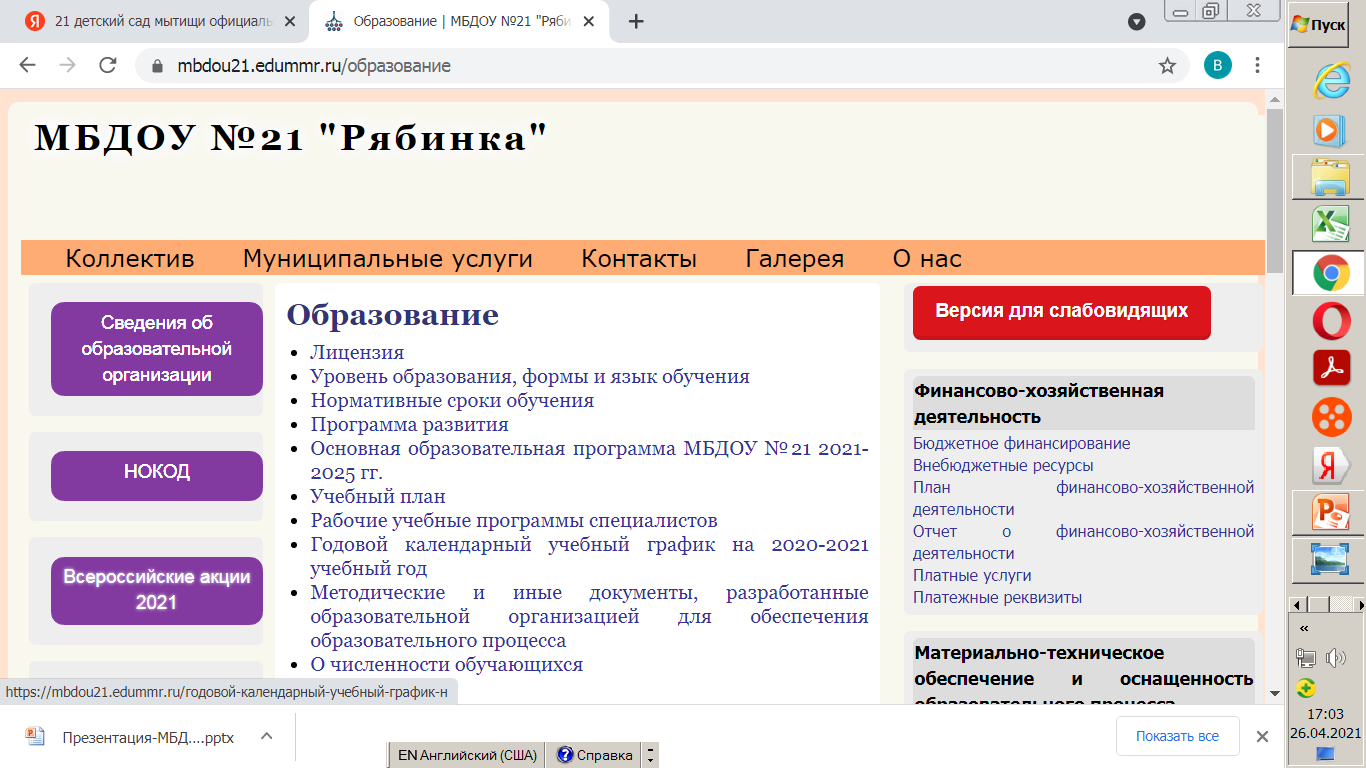 https://mbdou21.edummr.ru
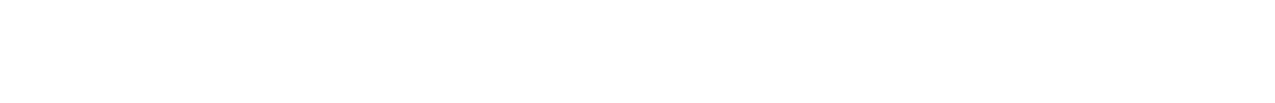 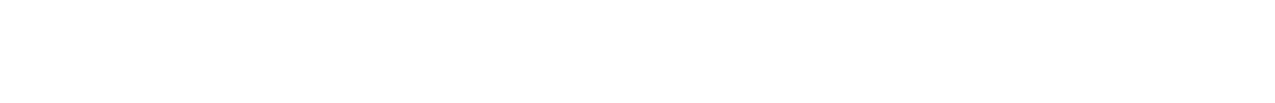 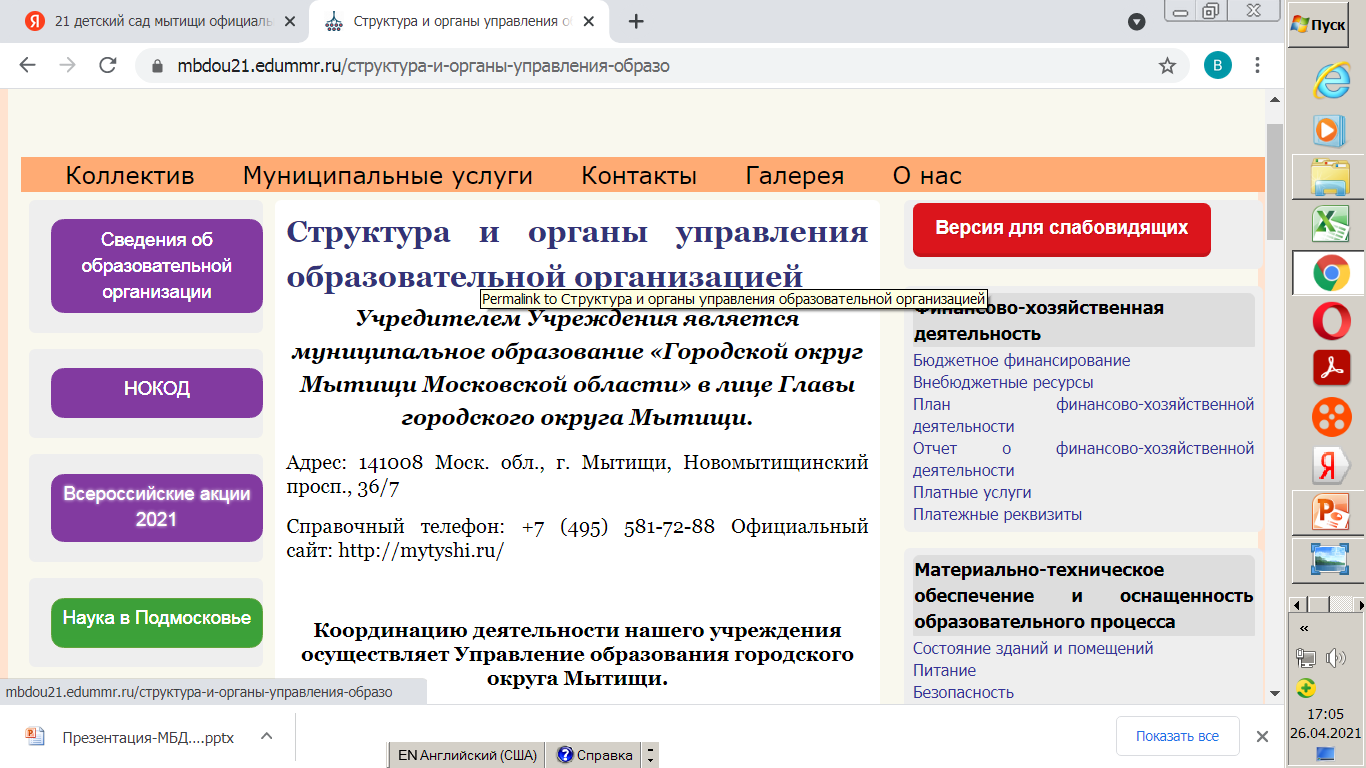 https://mbdou21.edummr.ru/
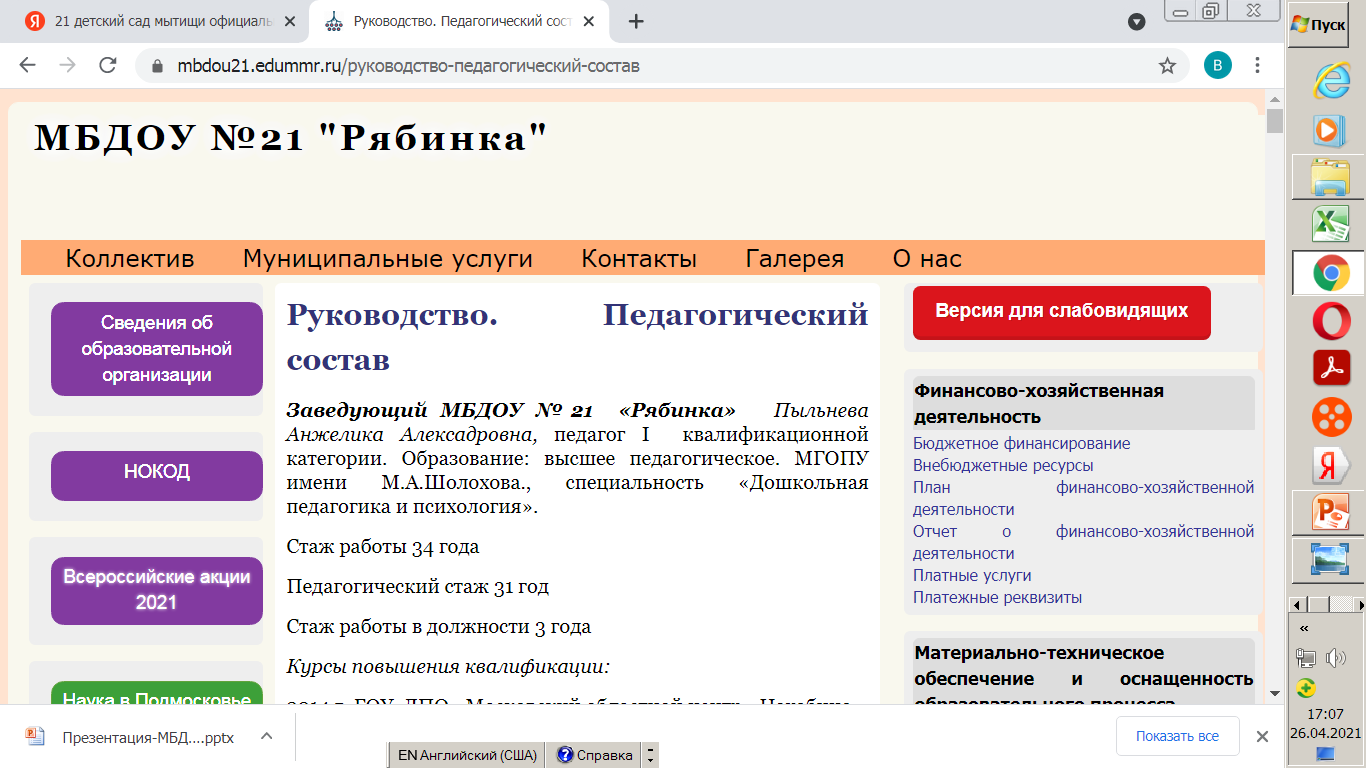 https://mbdou21.edummr.ru/
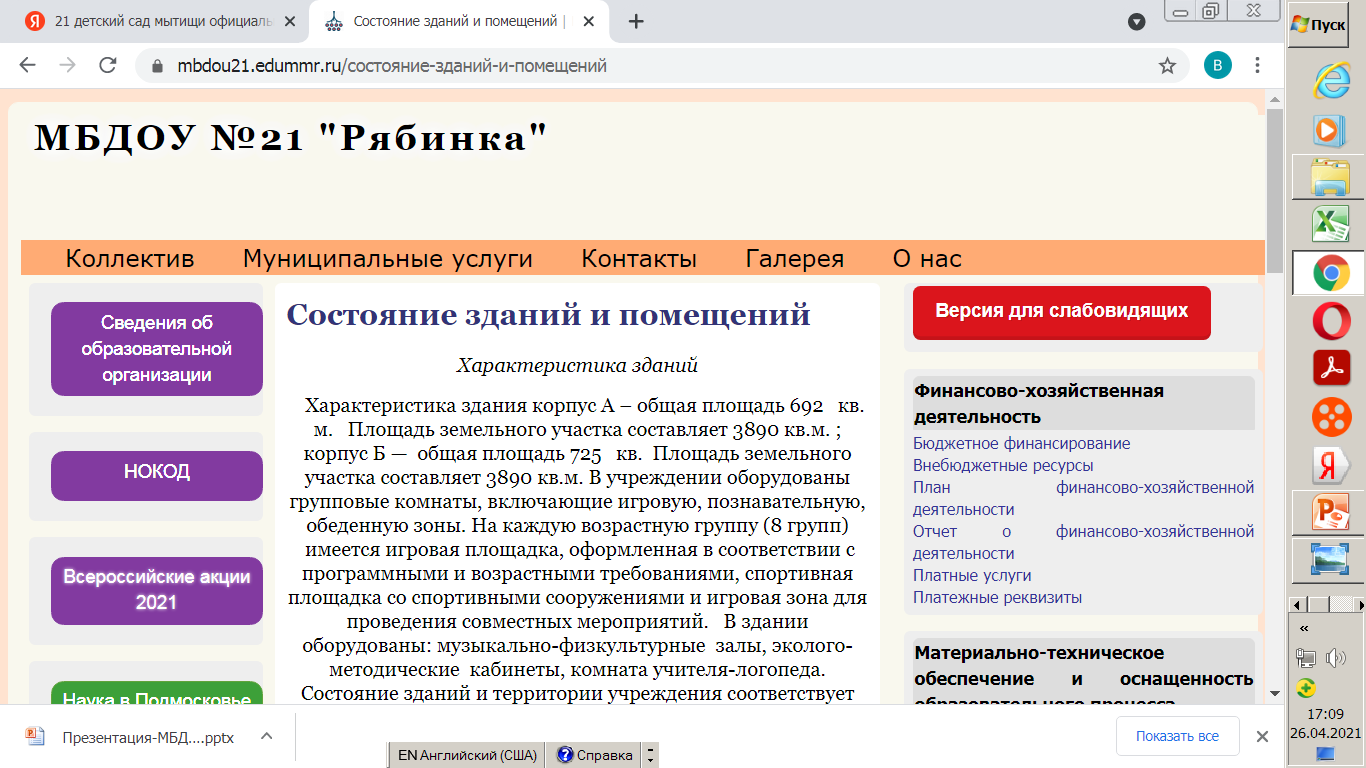 https://mbdou21.edummr.ru/
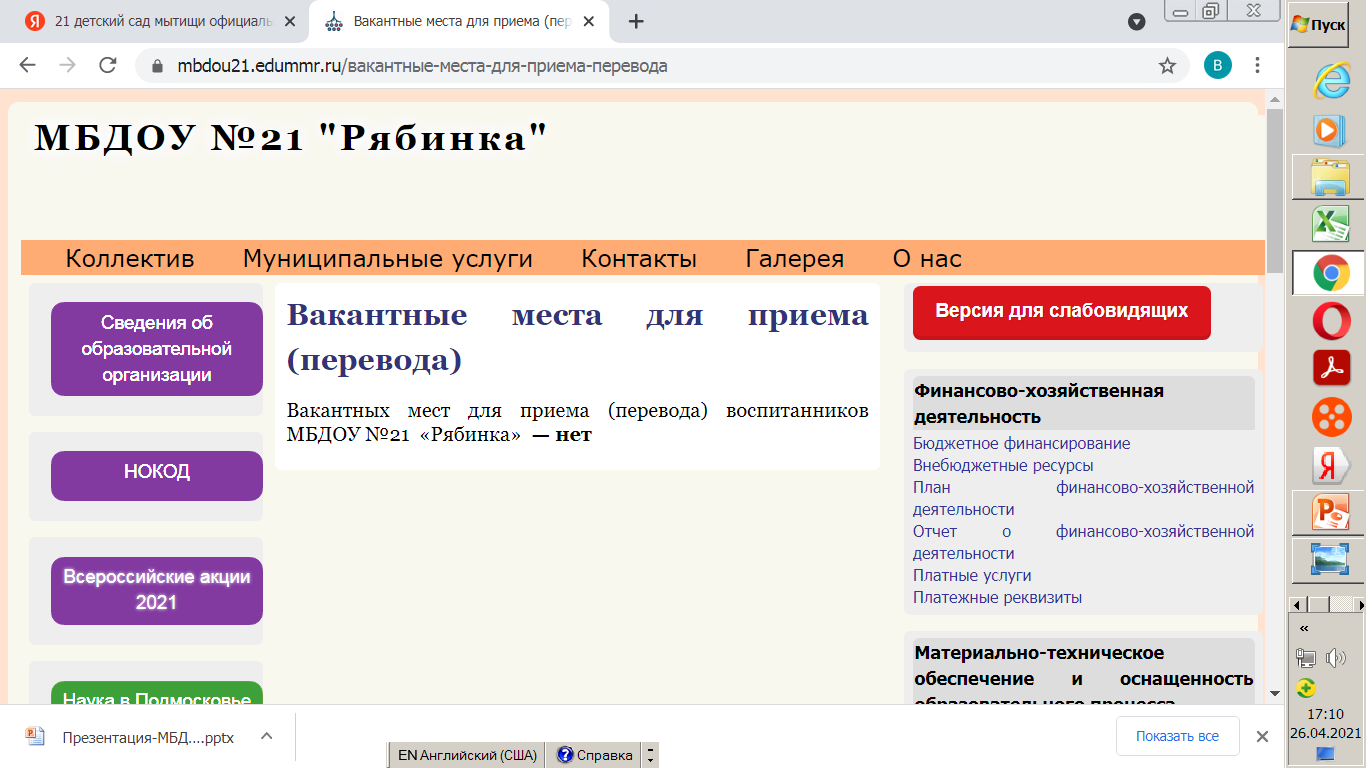 https://mbdou21.edummr.ru/
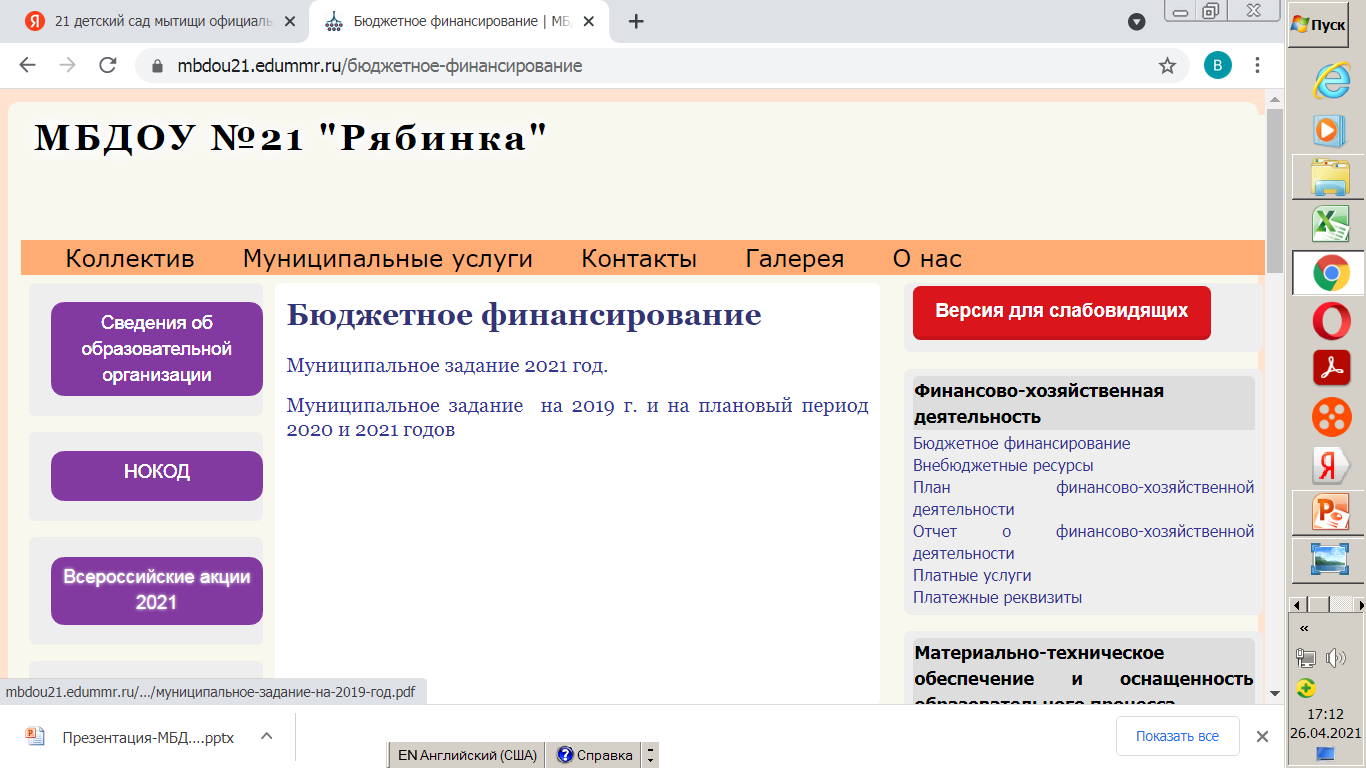 https://mbdou21.edummr.ru/
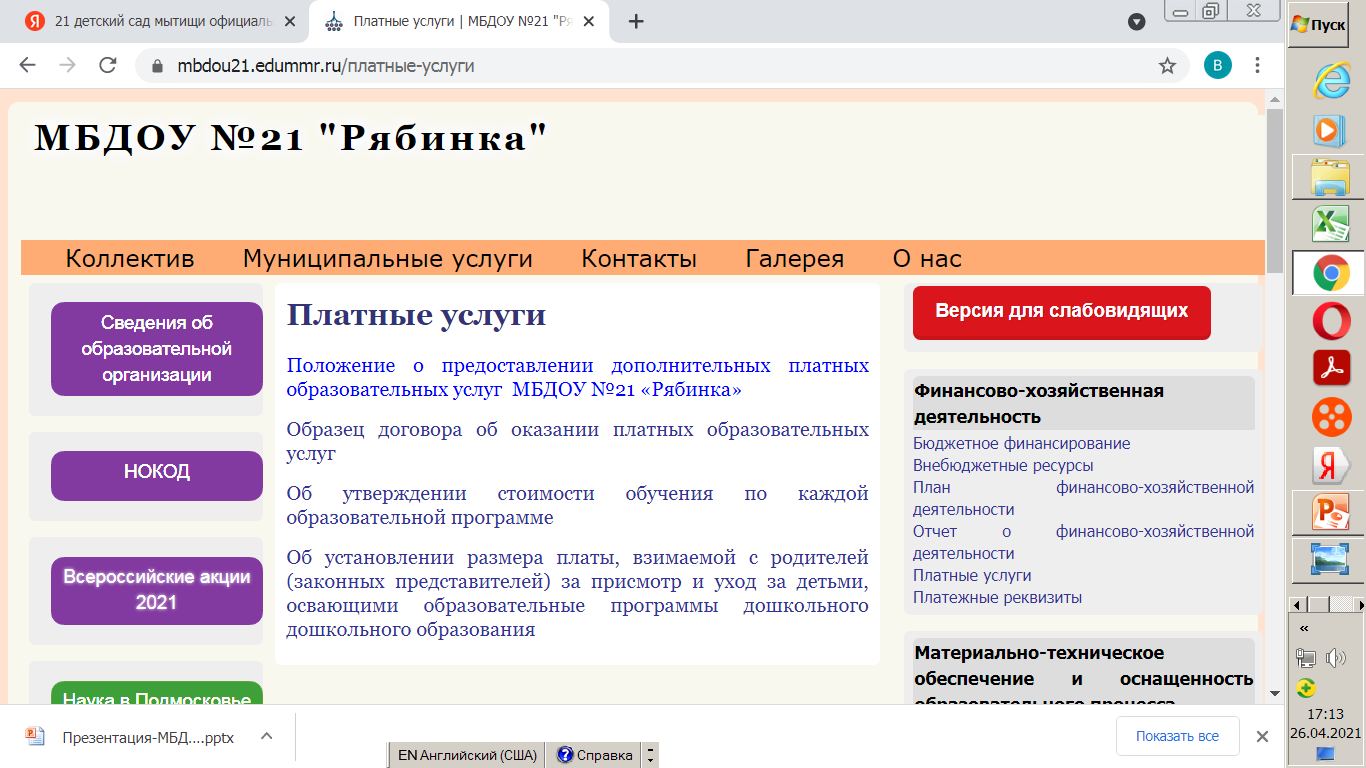 https://mbdou21.edummr.ru/
3. Наличие и функционирование на официальном сайте организации информации о дистанционных способах взаимодействия с получателями услуг:
 - телефона; 
электронной почты; 
- электронных сервисов (форма для подачи электронного обращения (жалобы, предложения), получение консультаций;
- технической возможности выражения получателем услуг мнения о качестве условий оказания услуг образовательной организацией (наличие анкеты для опроса граждан или гиперссылки на нее); 
- иного дистанционного способа взаимодействия.
Комфортность условий образовательной деятельности . Наличие комфортных условий для образовательной деятельности , например: 
 - наличие и понятность навигации внутри образовательной организации;
 - наличие и доступность питьевой воды;
 - наличие и доступность санитарно-гигиенических помещений;
 - санитарное состояние помещений образовательной организации;
 - транспортная доступность (возможность доехать до образовательной организации на общественном транспорте, наличие парковки);
 - доступность записи на получение консультации (по телефону, на официальном сайте образовательной организации в сети "Интернет", посредством Единого портала государственных и муниципальных услуг, при личном посещении образовательной организации); 
- иные параметры комфортных условий, установленные ведомственным актом уполномоченного федерального органа исполнительной власти.
Стенд «Будьте здоровы» Медицинский кабинет.
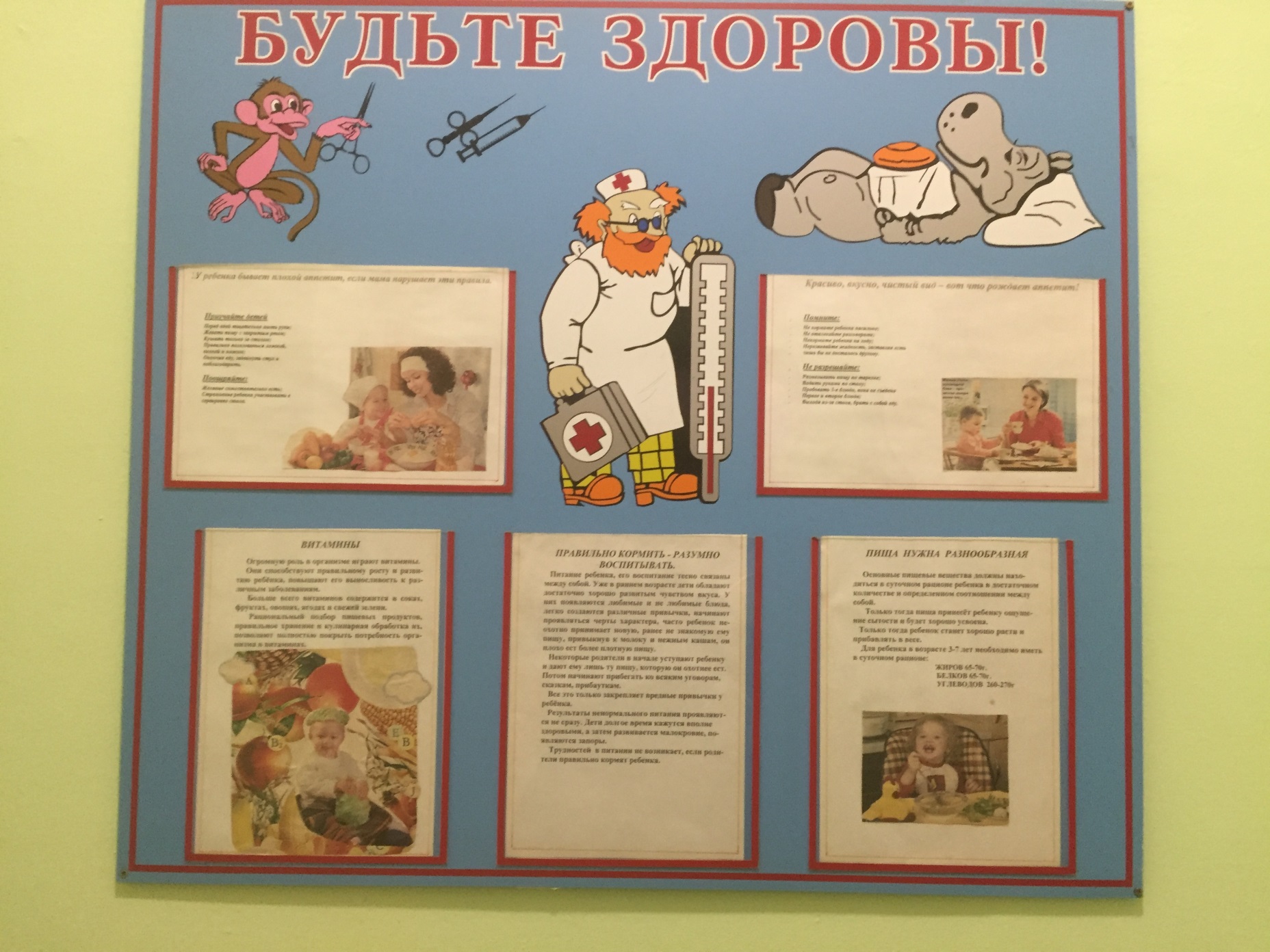 Навигация внутри организации
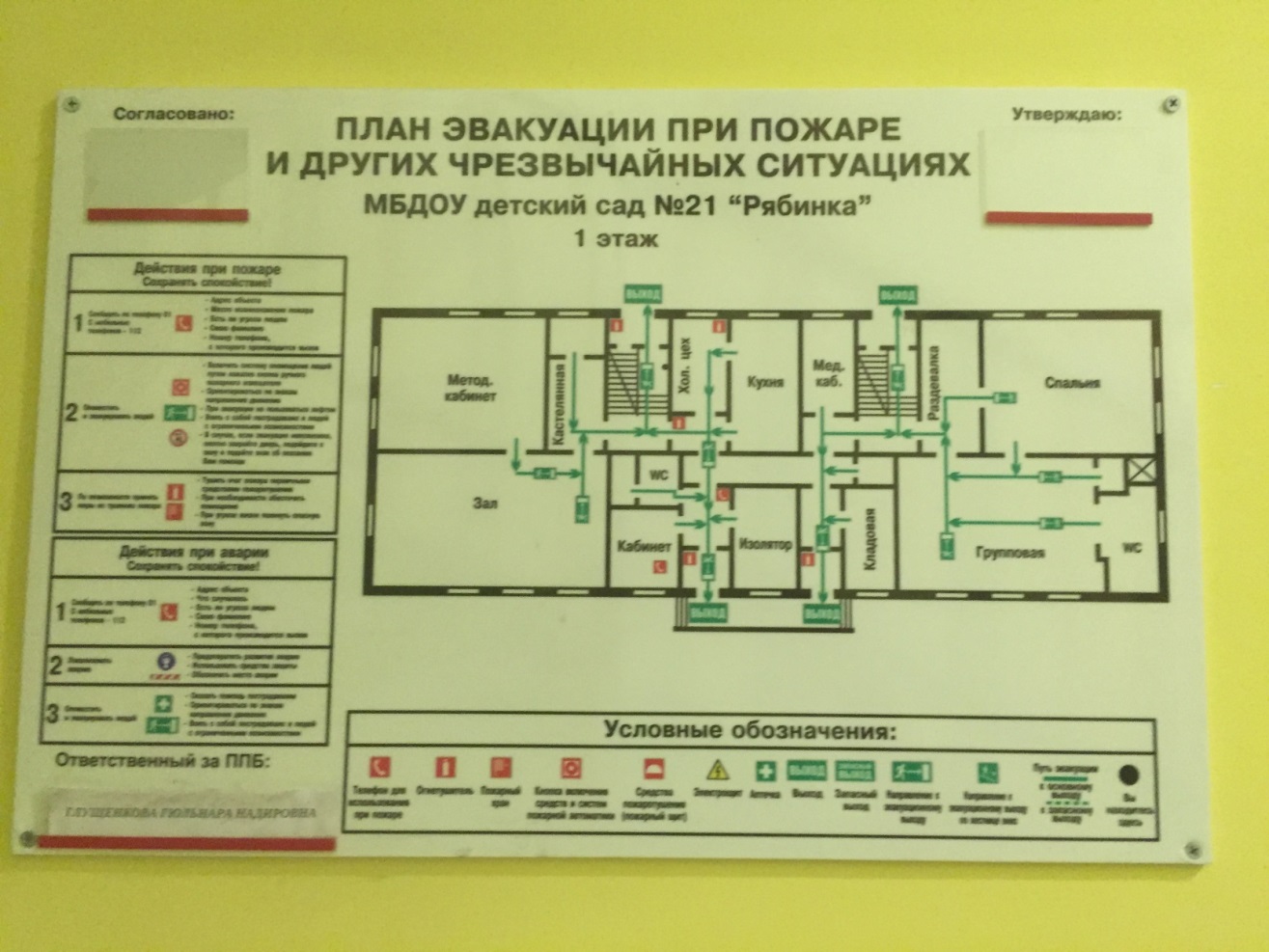 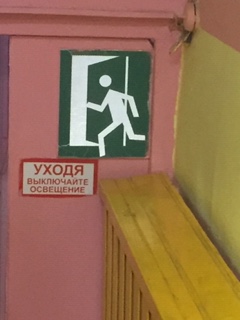 Доступность питьевой воды
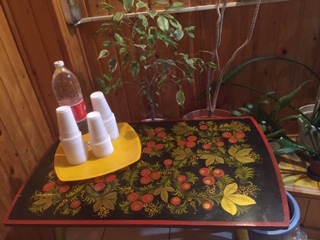 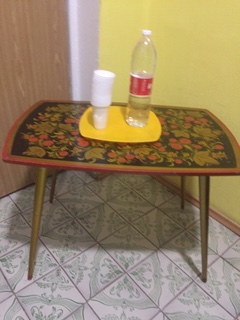 Пищеблок
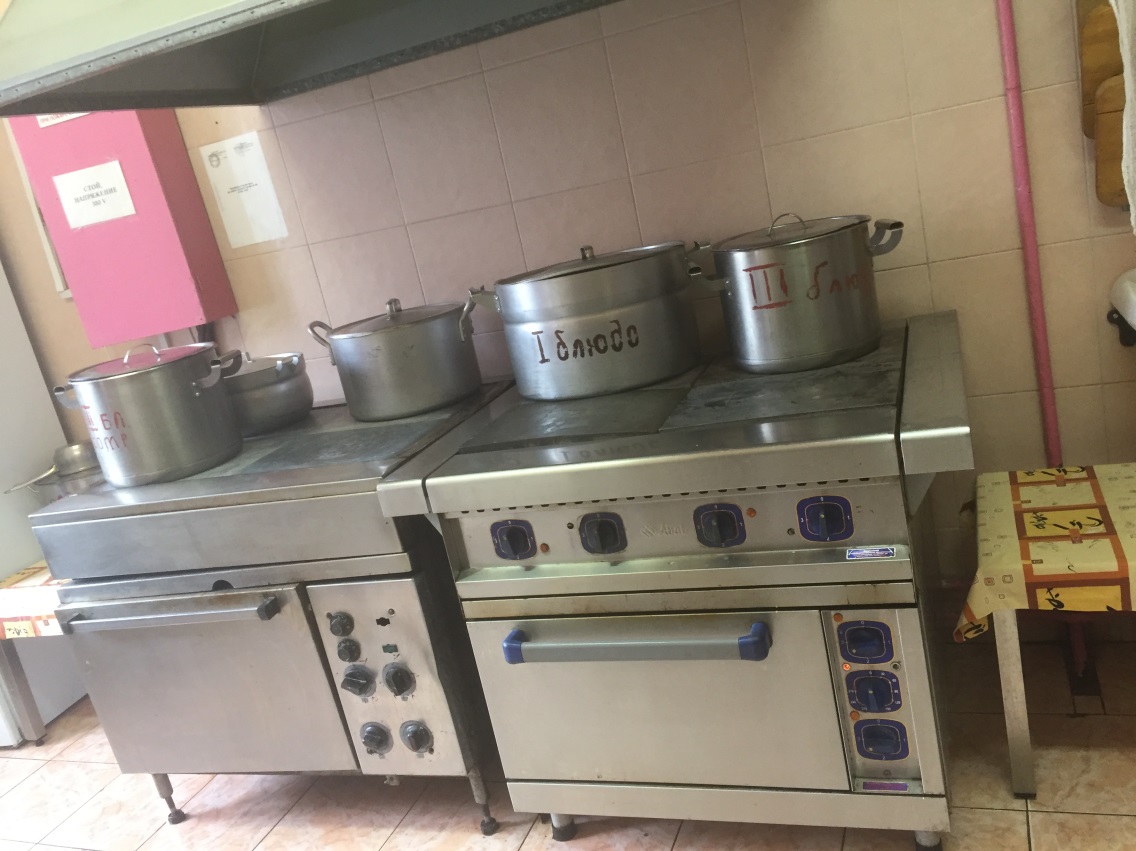 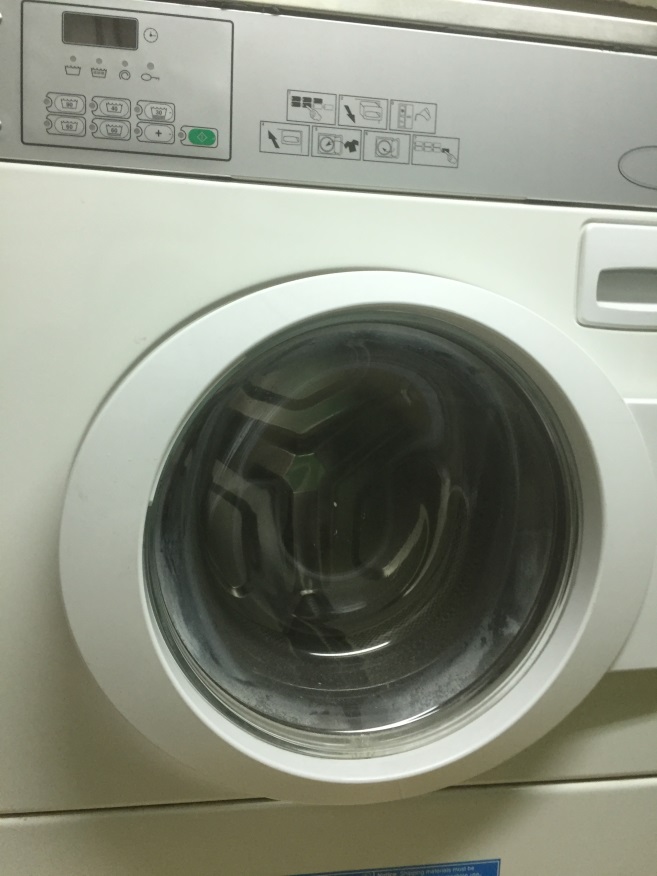 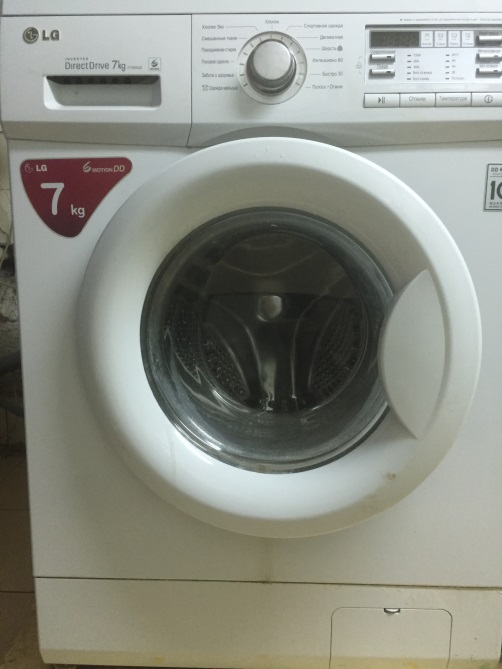 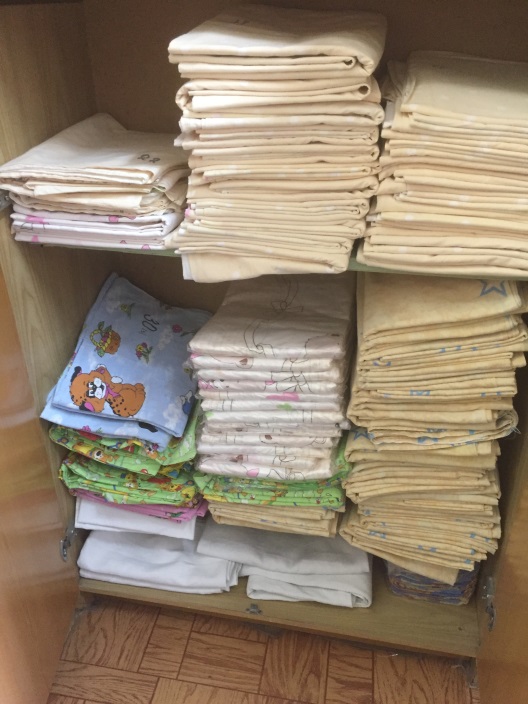 Прачечная-гладильная
Санитарно- гигиеническое помещение
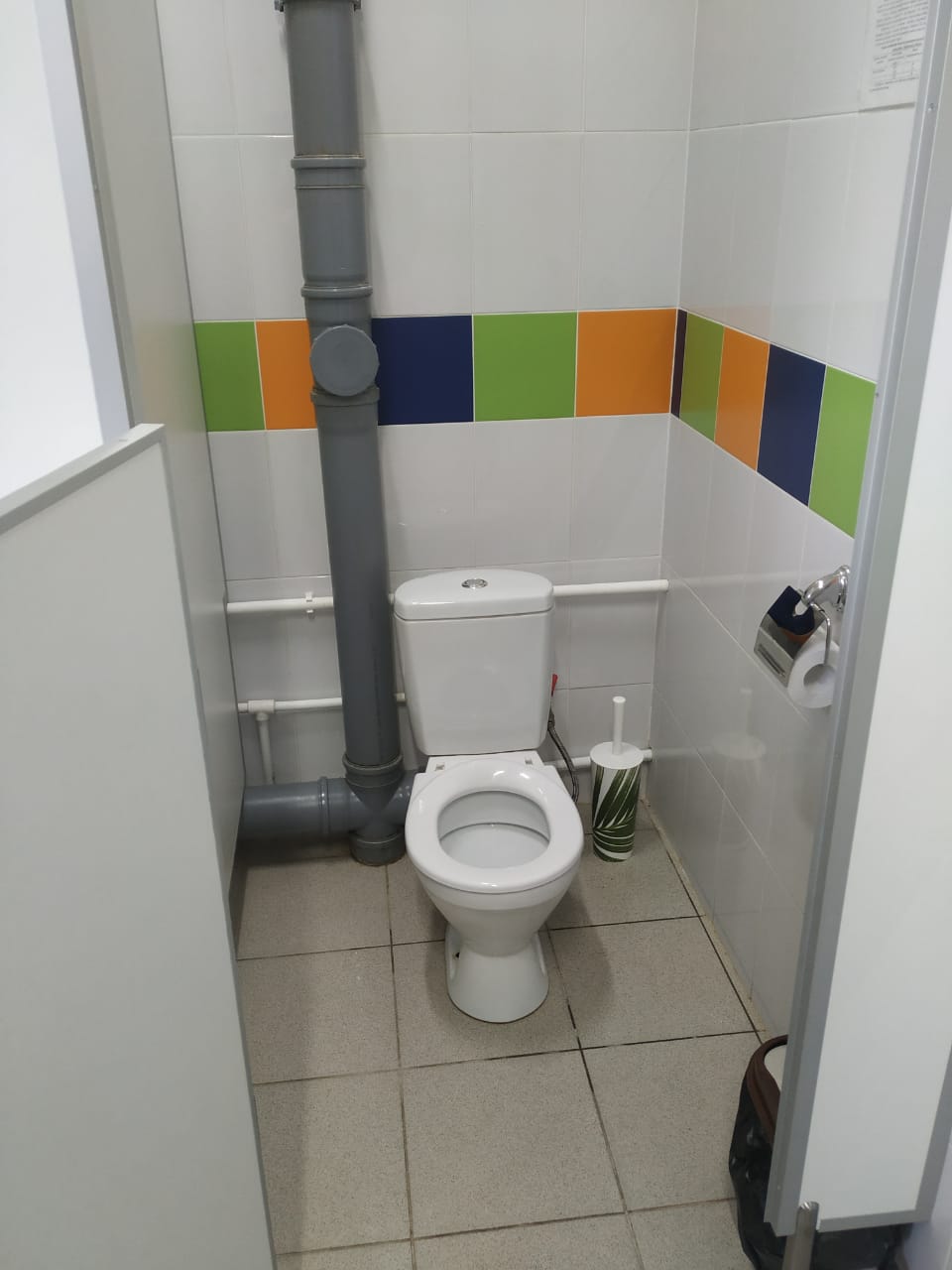 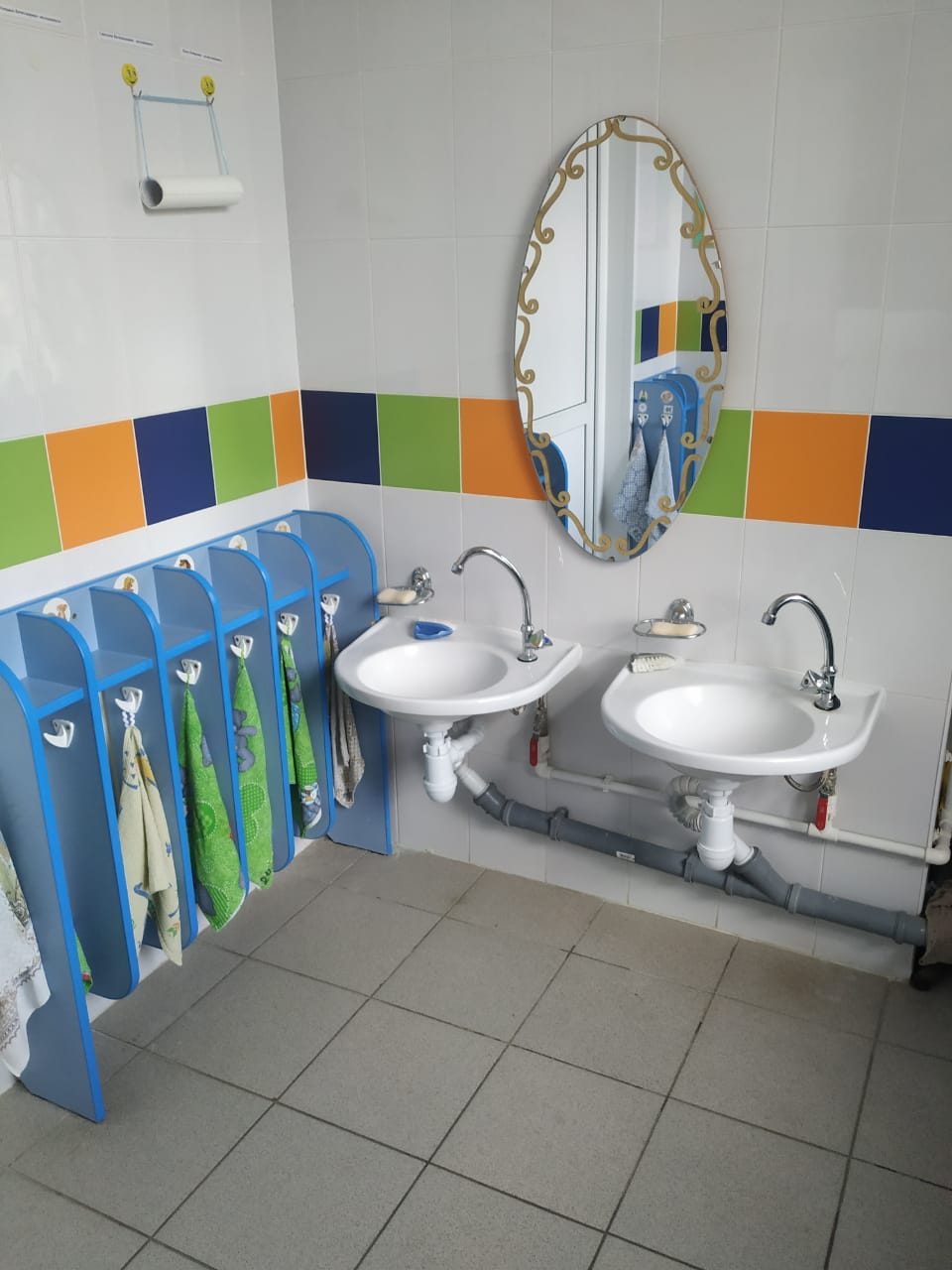 Групповые помещения
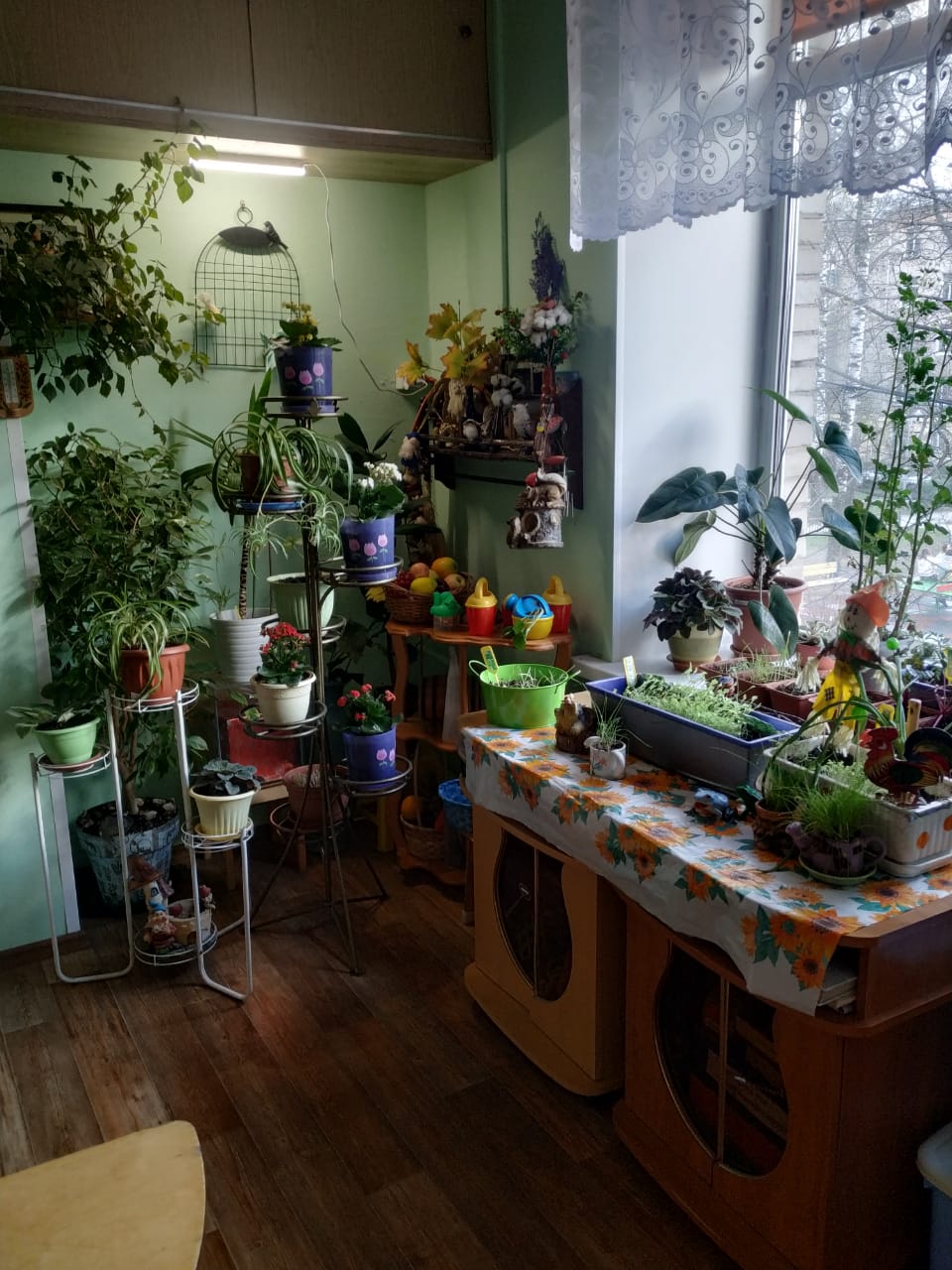 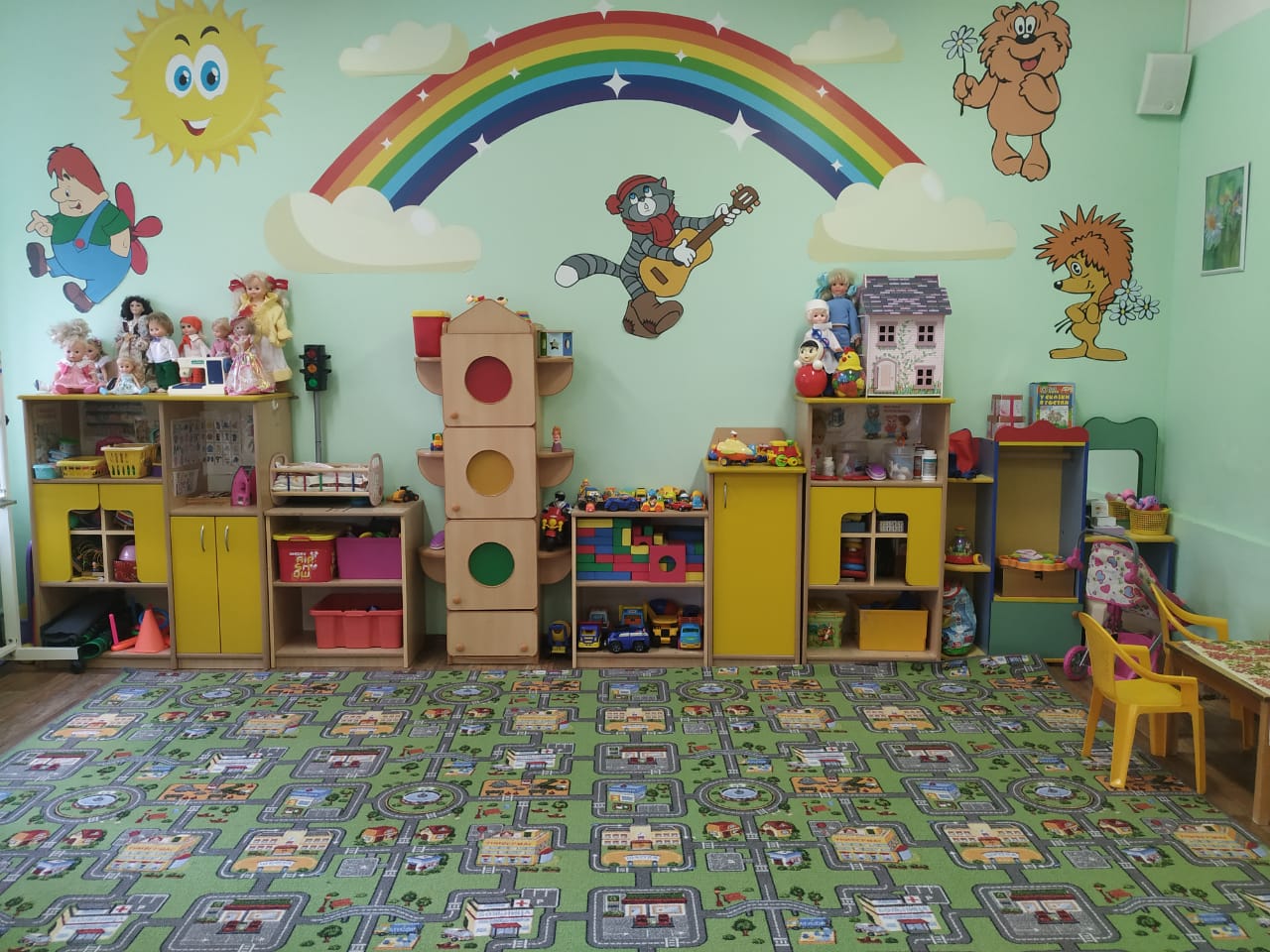 Буфетная
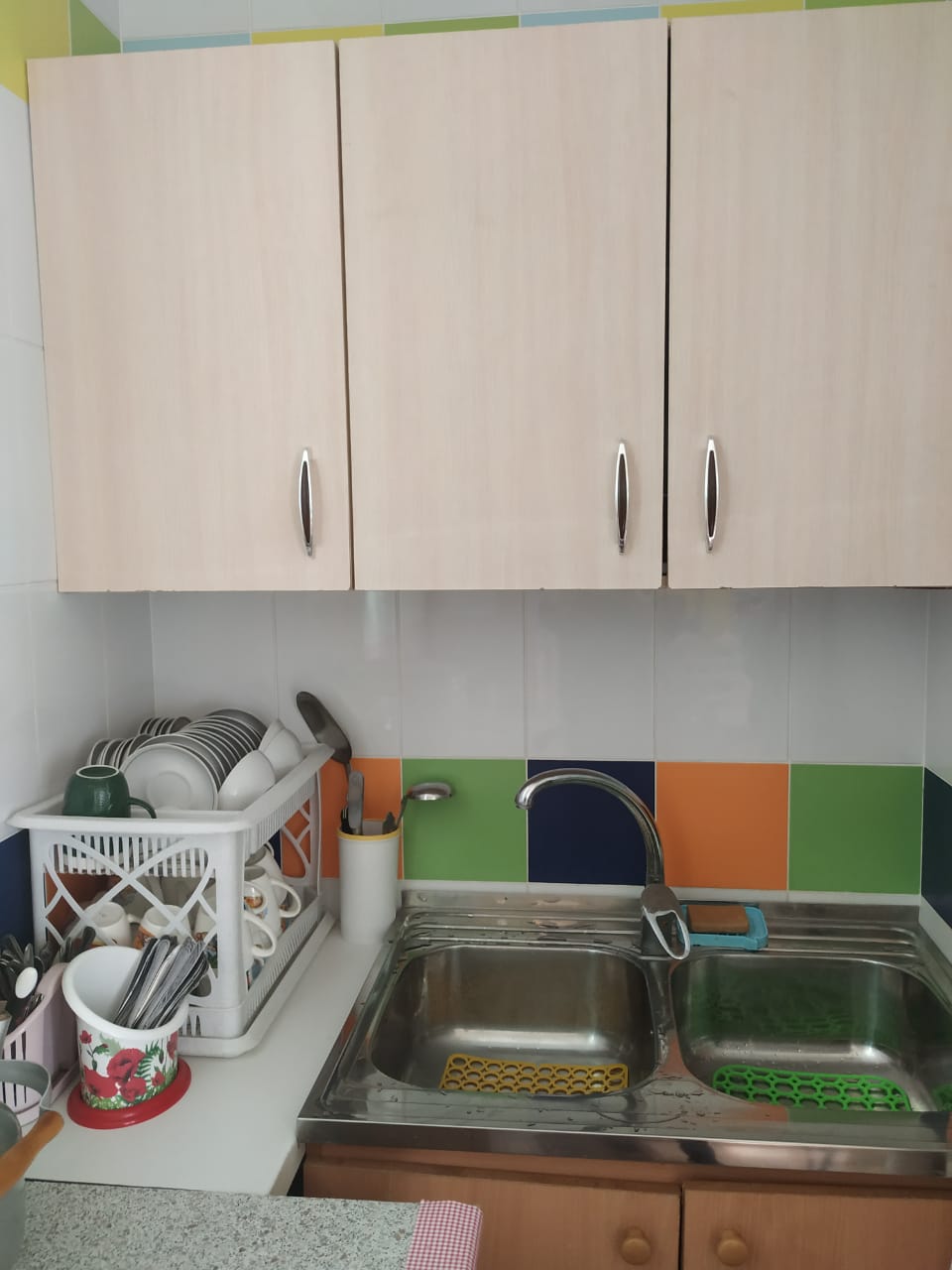 Спальня
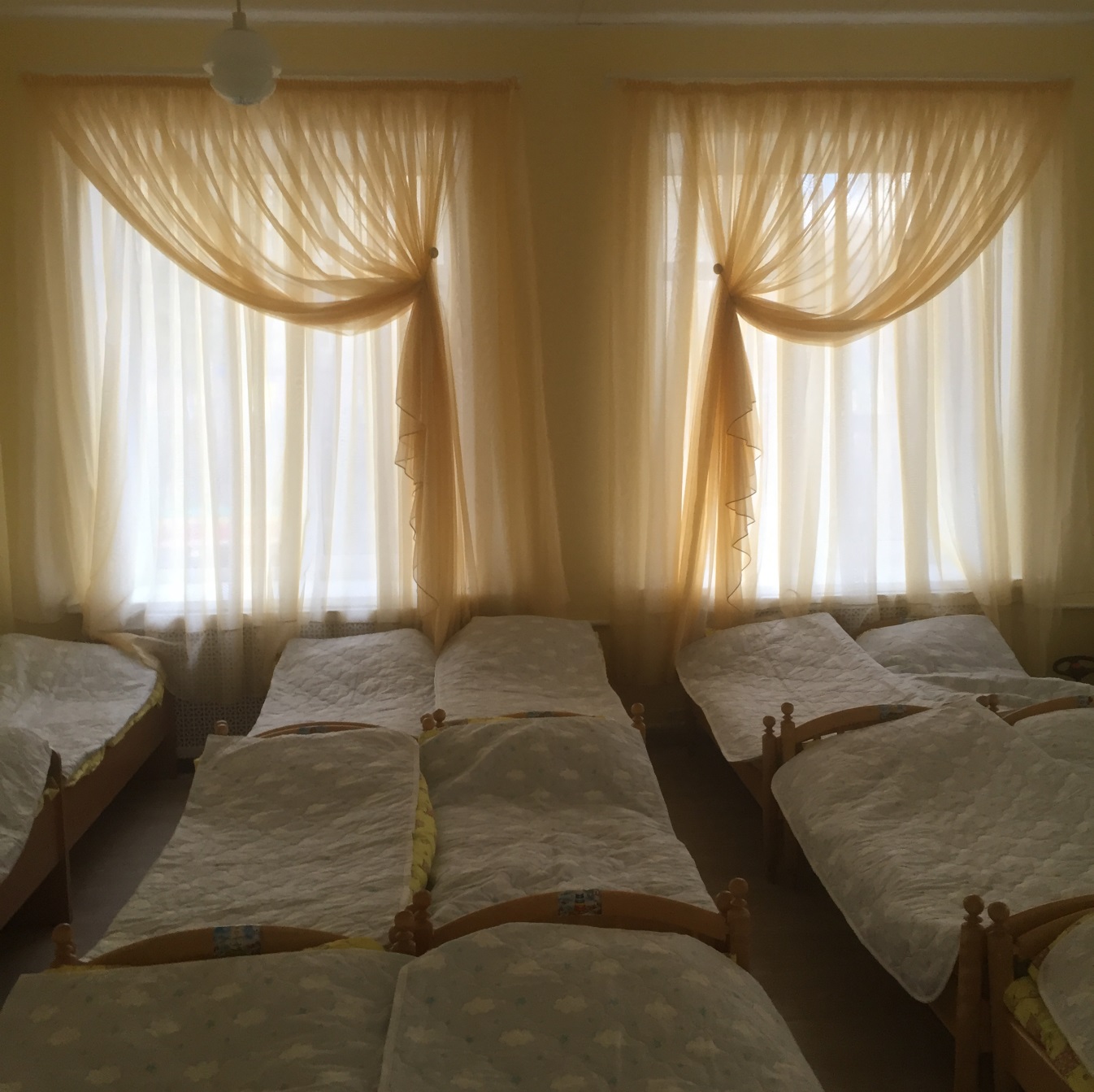 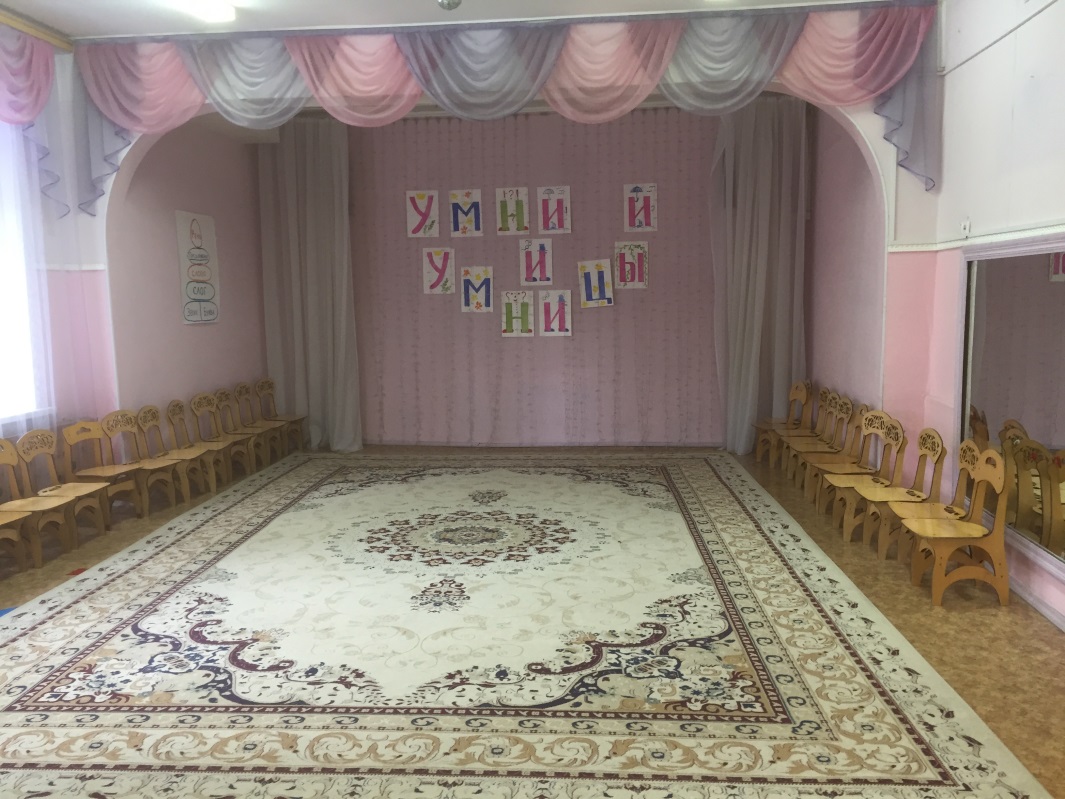 Музыкальный зал
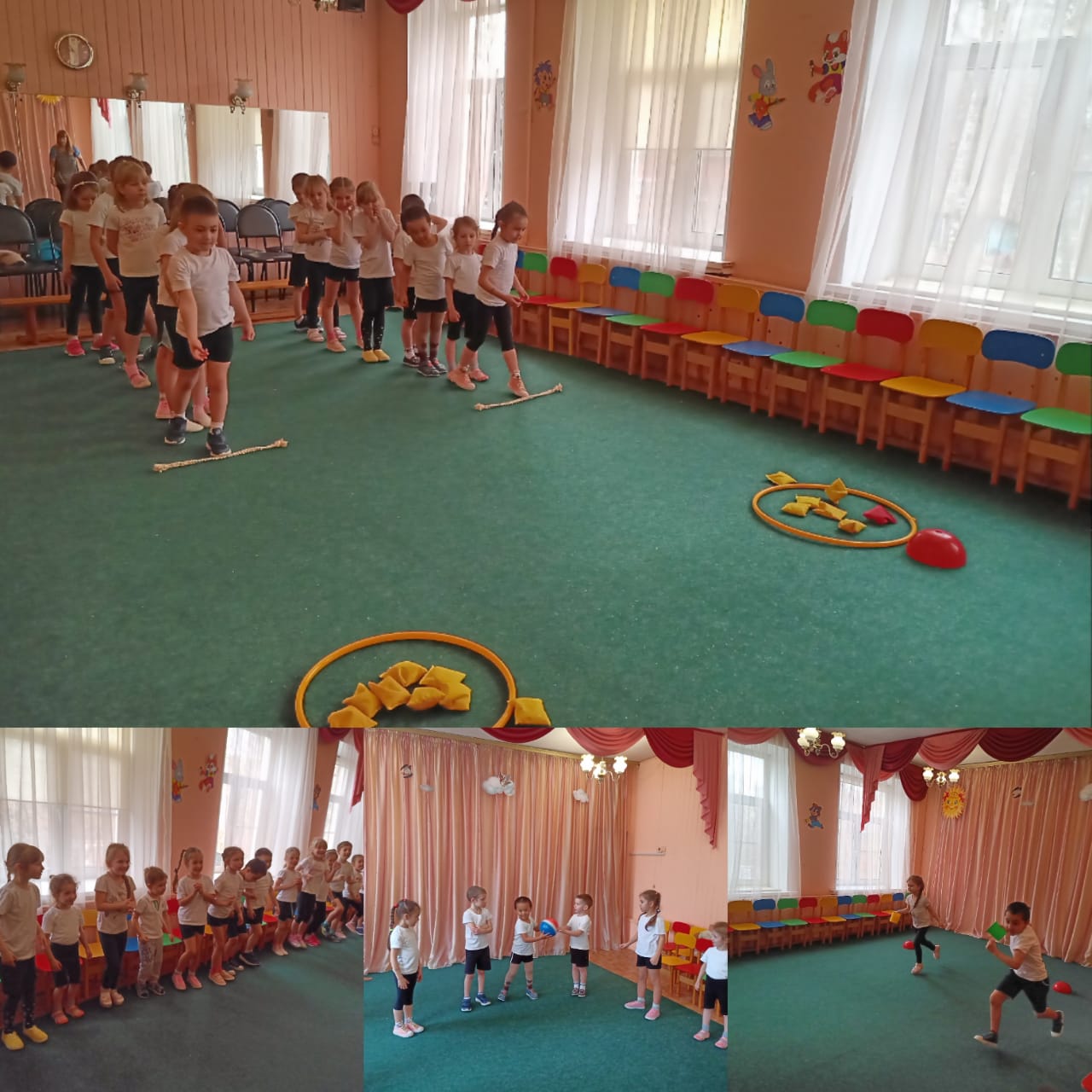 Физкультурный зал
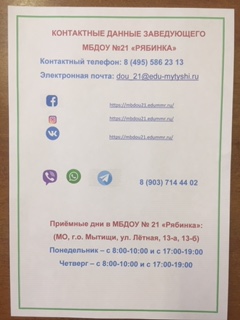